Небесний театр тіней в Сонячній системі
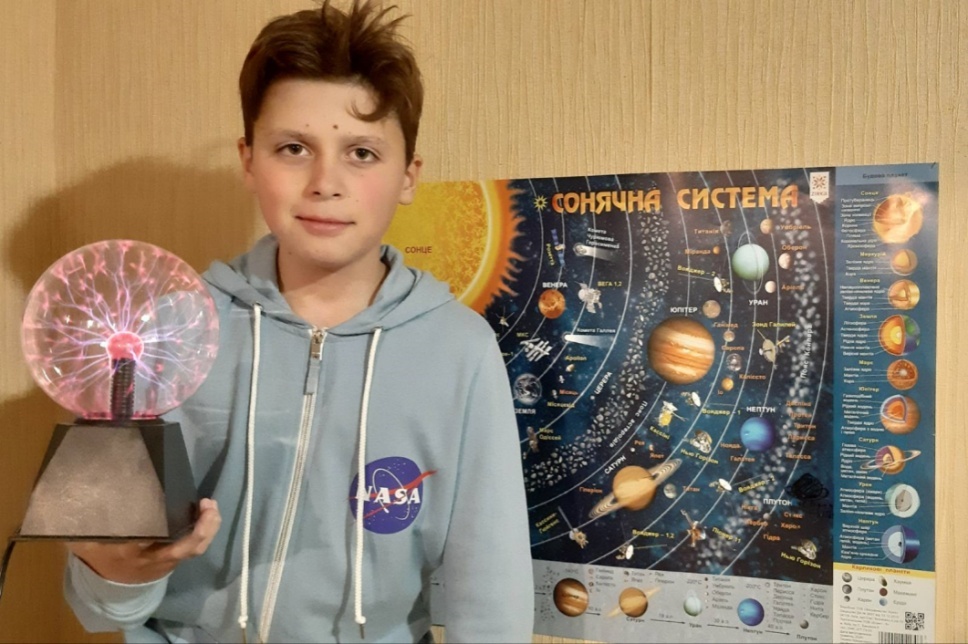 Автор:
Шут Андрій Вадимович
учень 7 класу ЗОШ №3 імені В.О.Нижниченка
м. Горішні Плавні, Полтавська області
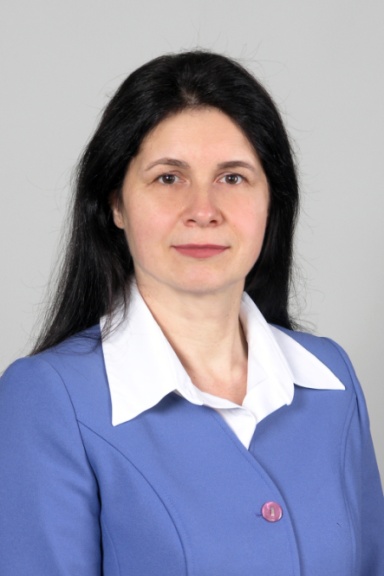 Керівник:  Безперстова Людмила     Сергіївна,                                   учитель фізики ЗОШ №3 імені В.О.Нижниченка
МАН-Юніор Астроном: проблема за власним спостереженням та її вирішення
Мета роботи: дослідити умови та особливості затемнень на Землі та інших планетах Сонячної системи
Об’єкт дослідження: утворення затемнень в Сонячній системі
Предмет дослідження: тіні від супутників на планетах Сонячної системи
Завдання
з’ясувати умови утворення тіні та напівтіні;
розглянути особливості сонячного та місячного затемнення на Землі;
З’ясувати, чи можливі затемнення на інших планетах Сонячної системи
Слайд 2
Джерела світла
Протяжні
Точкові
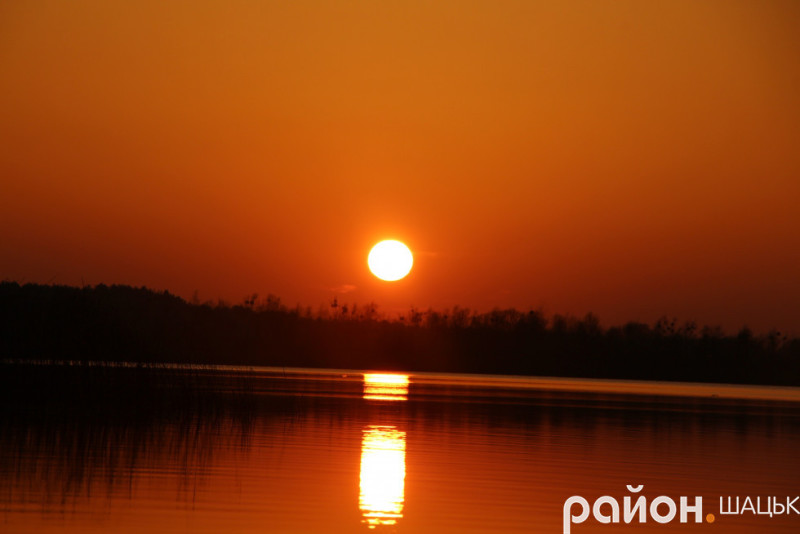 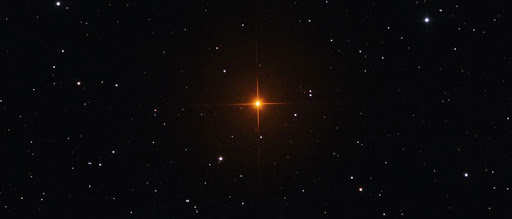 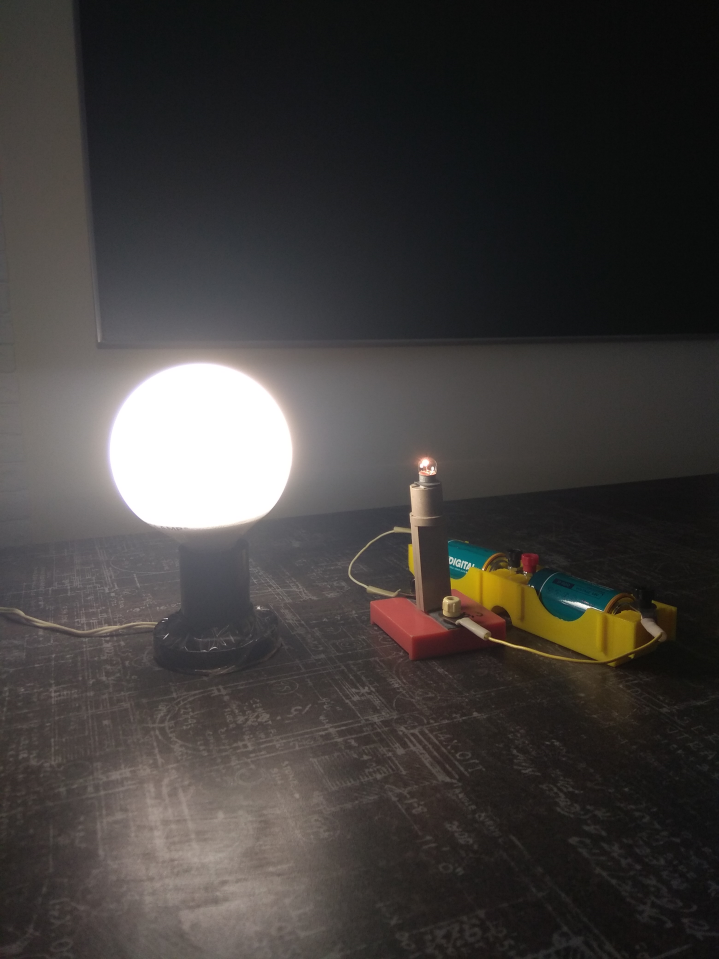 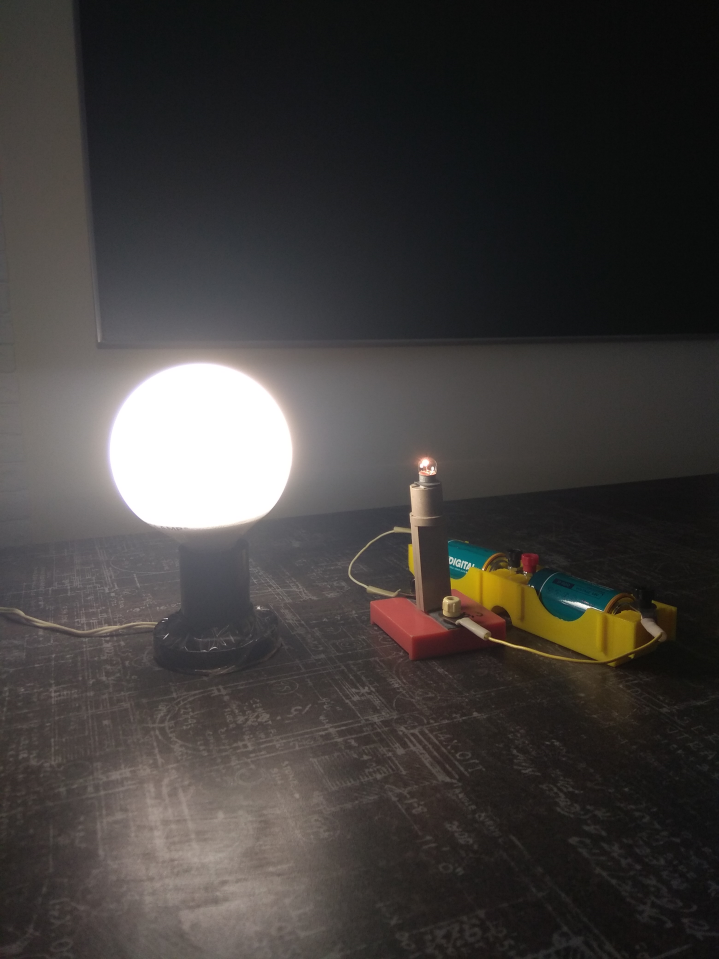 Слайд 3
Утворення тіні та напівтіні
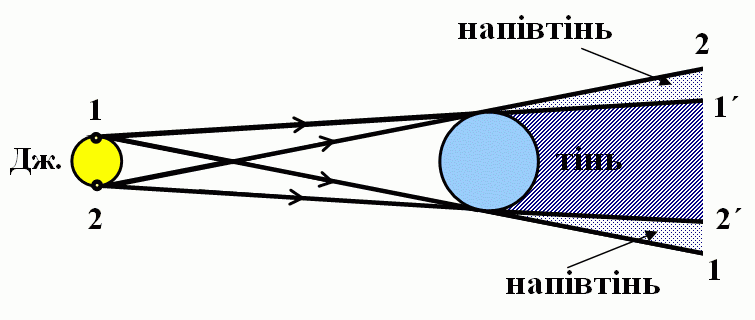 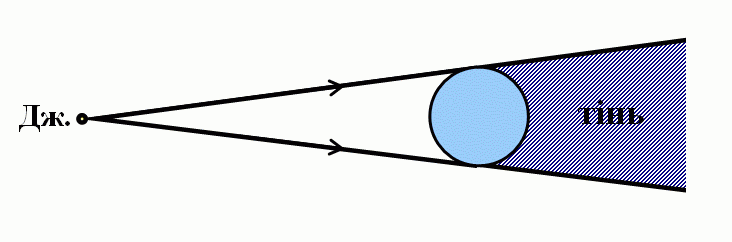 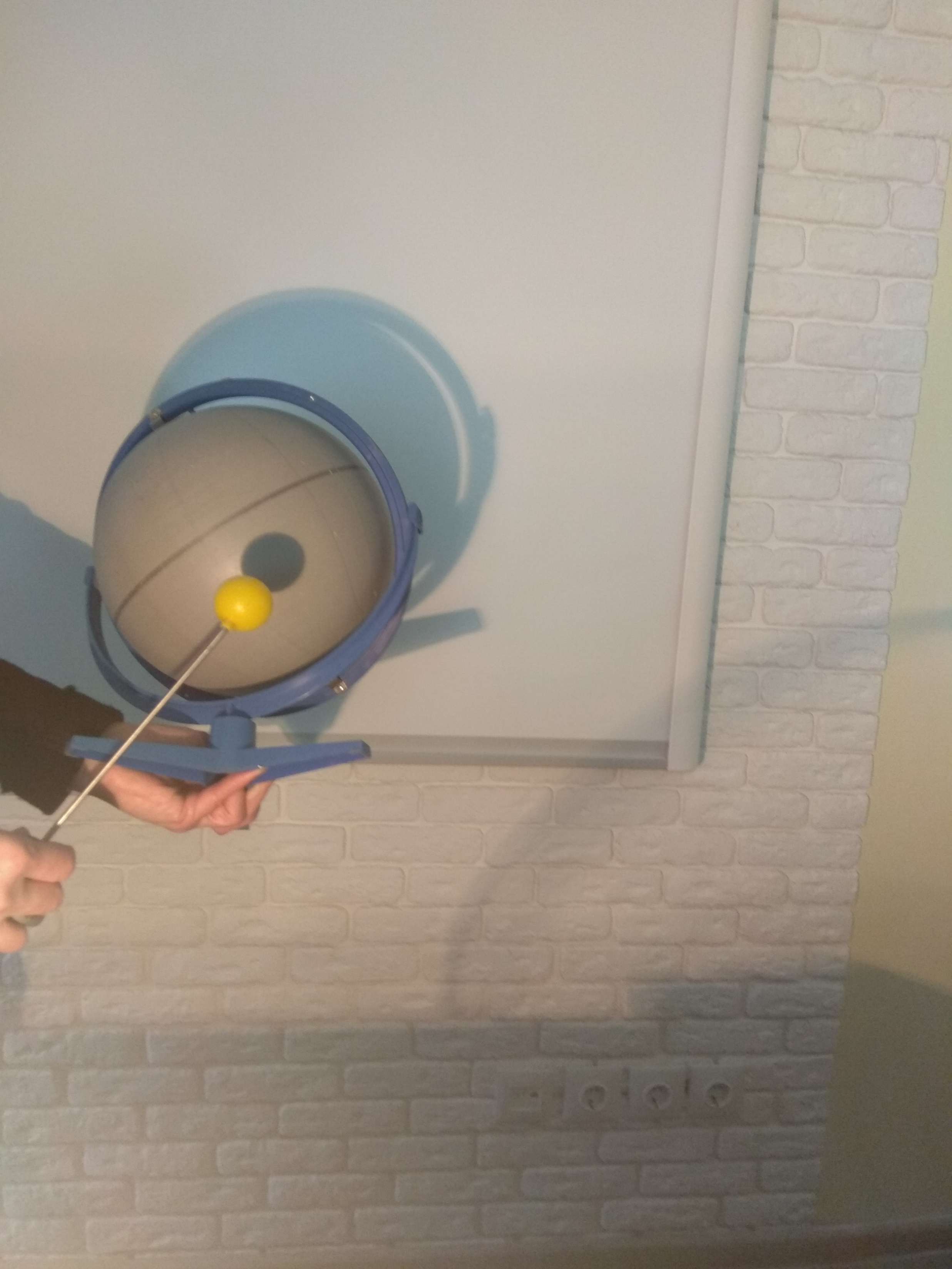 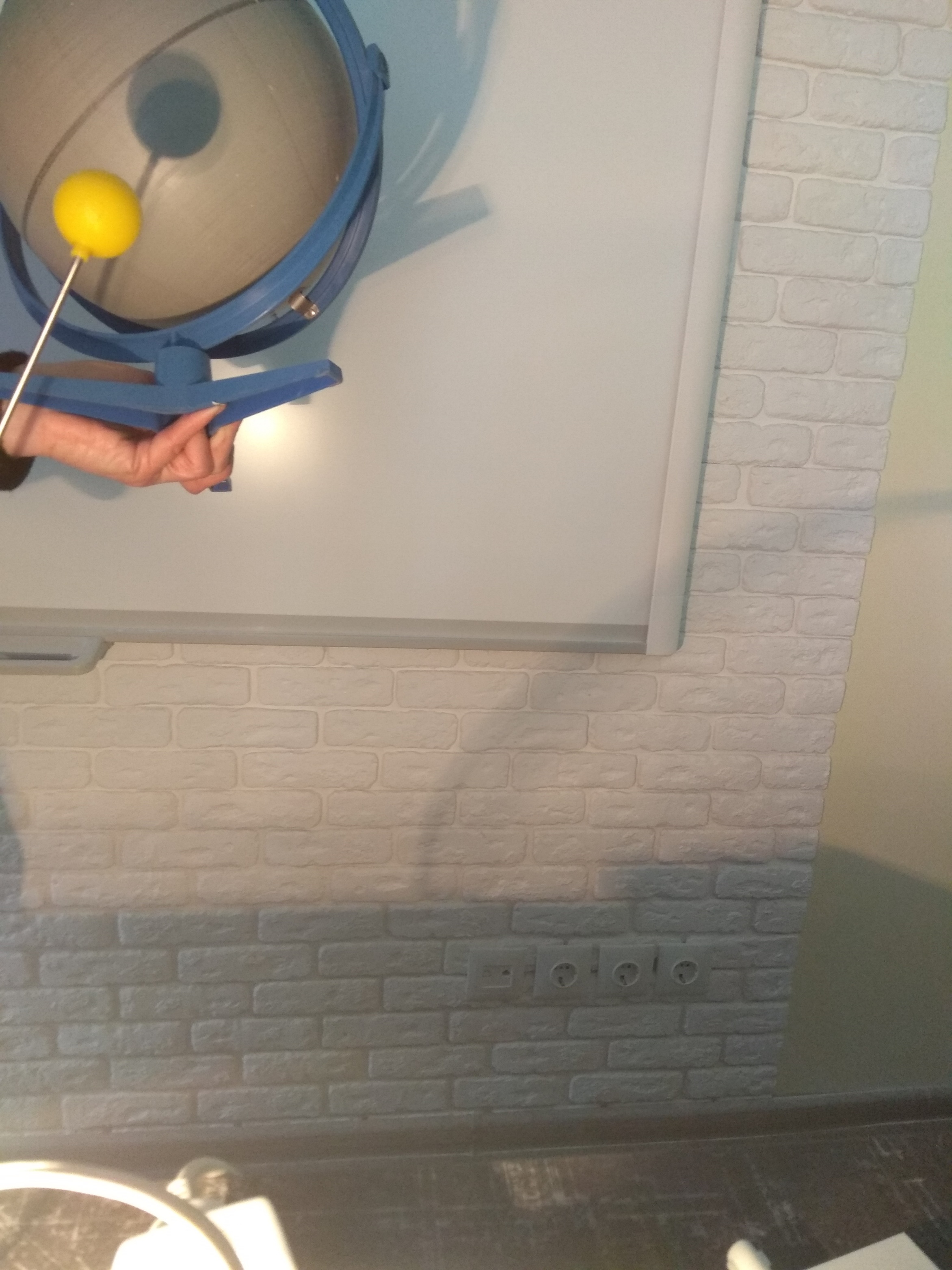 Моделювання утворення тіні та напівтіні
Слайд 4
Тіні від непрозорих предметів
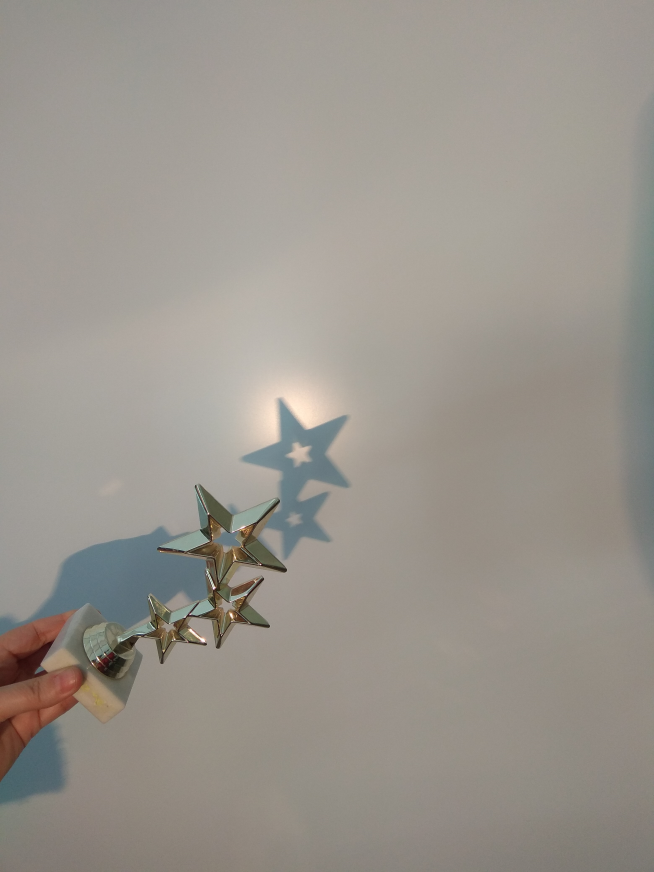 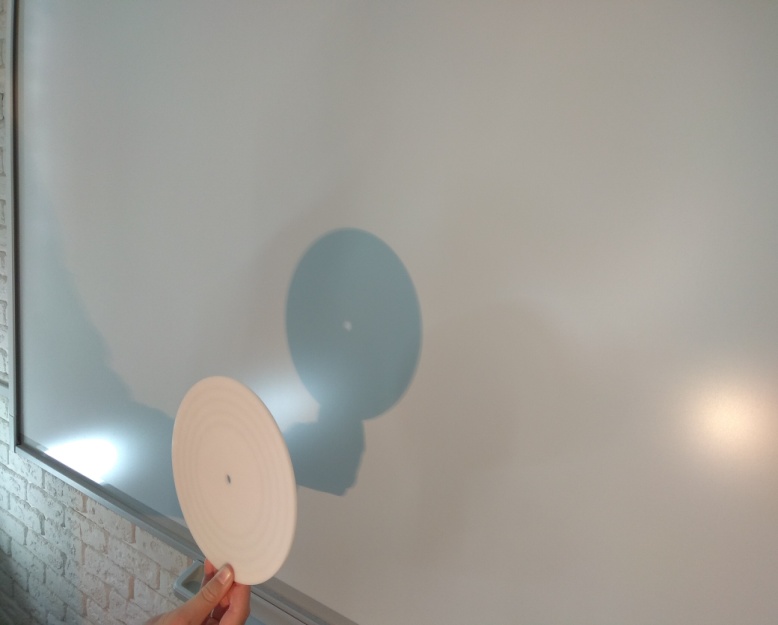 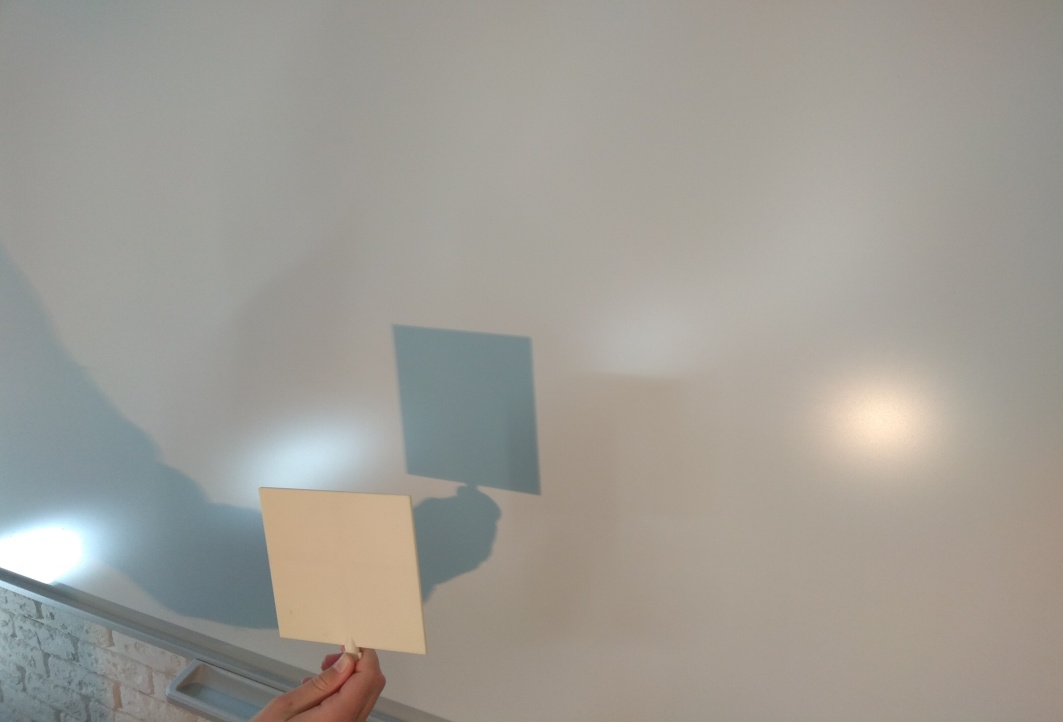 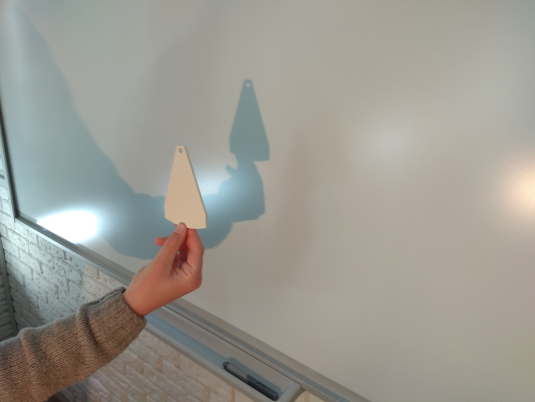 Промені падають 
перпендикулярно поверхні:
форма тіні така ж як форма
непрозорого предмета
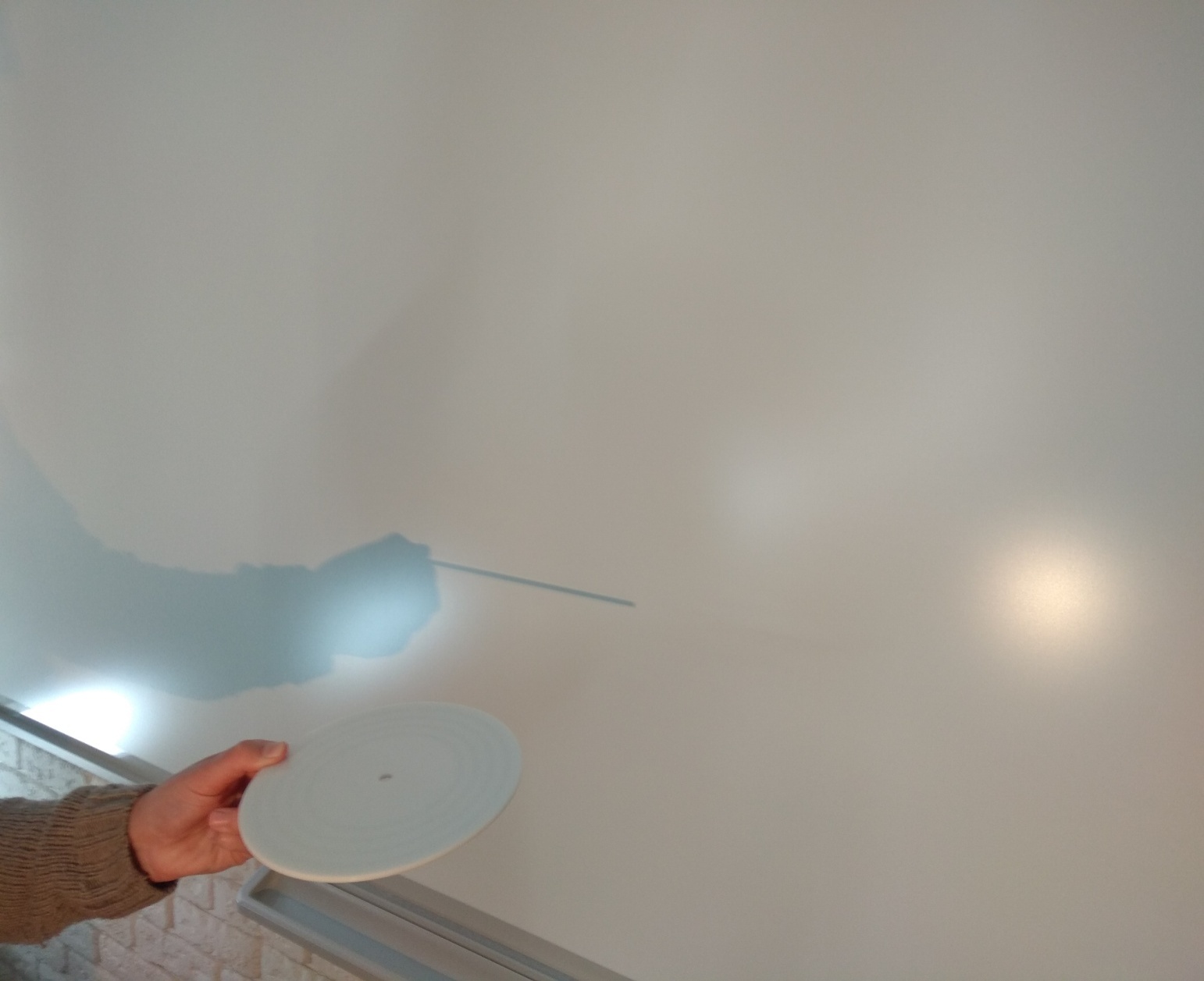 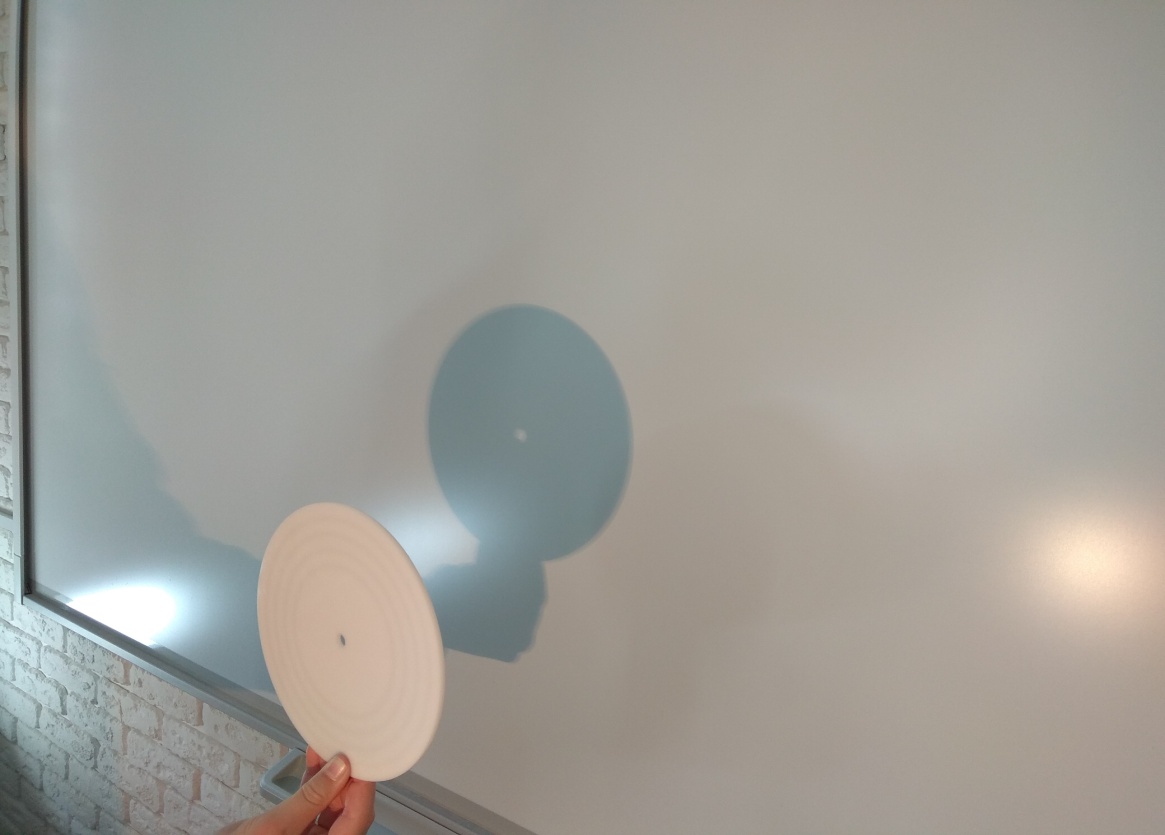 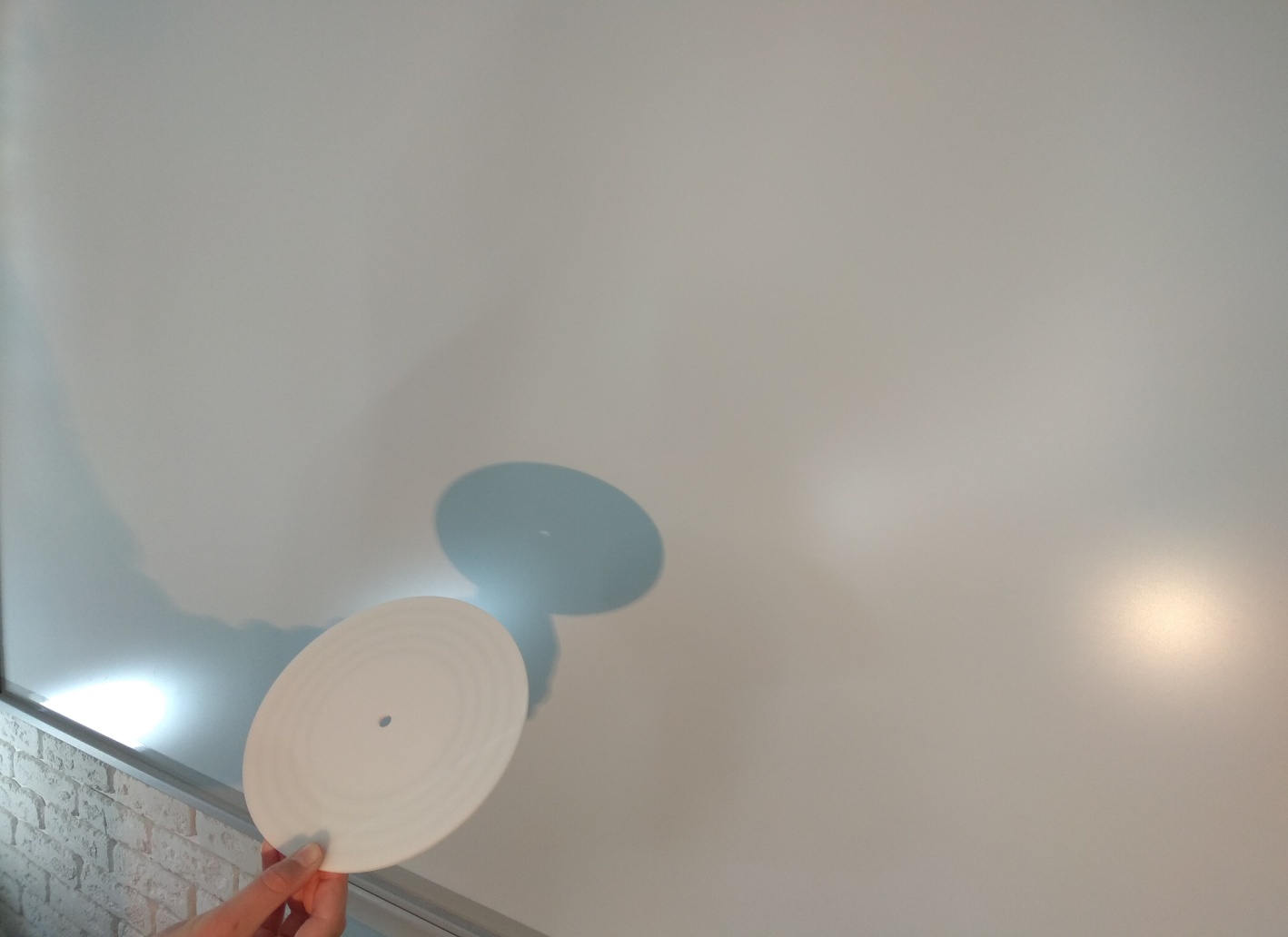 Непрозорий диск повертають 
відносно екрану: змінюється 
форма тіні
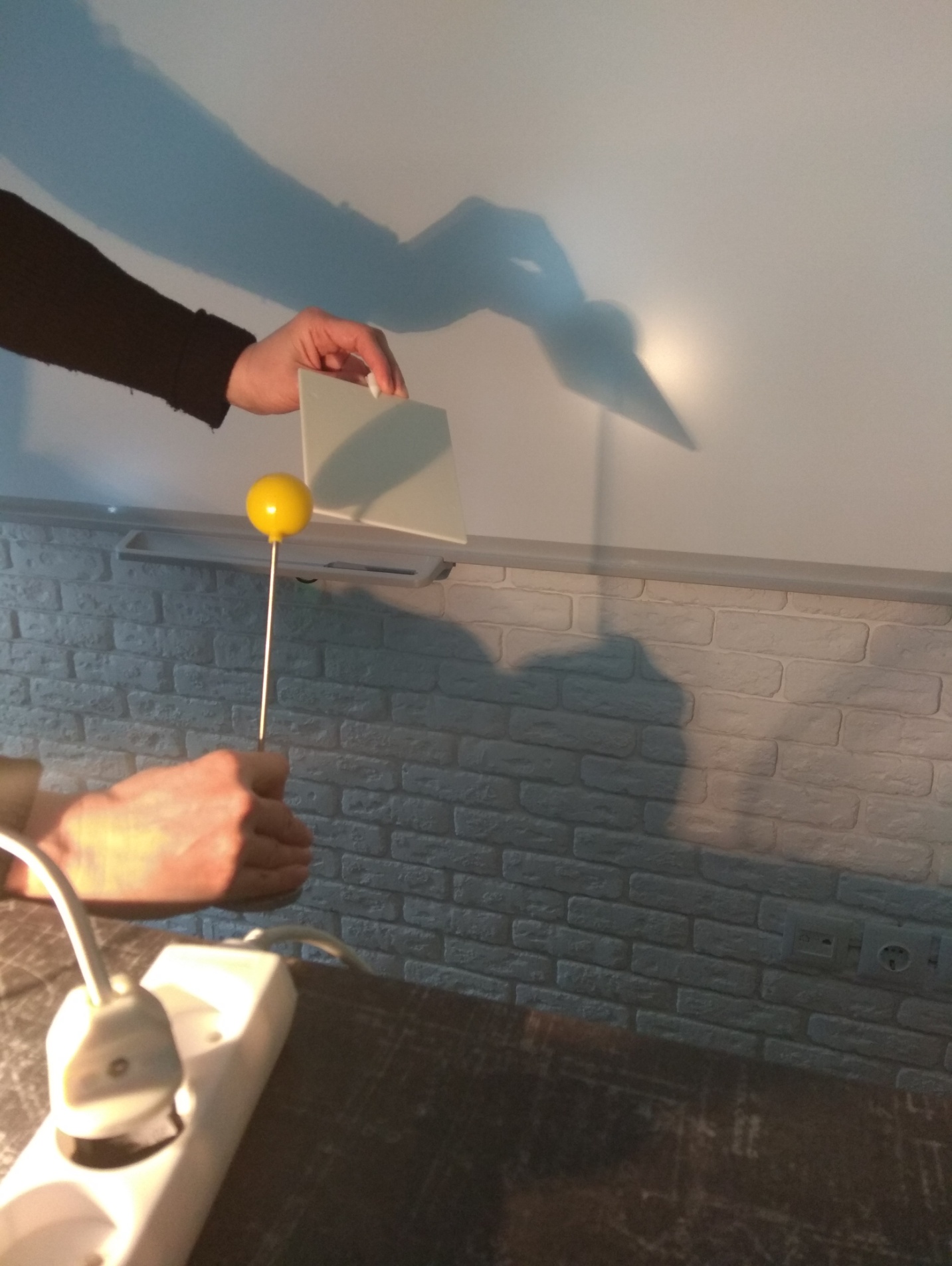 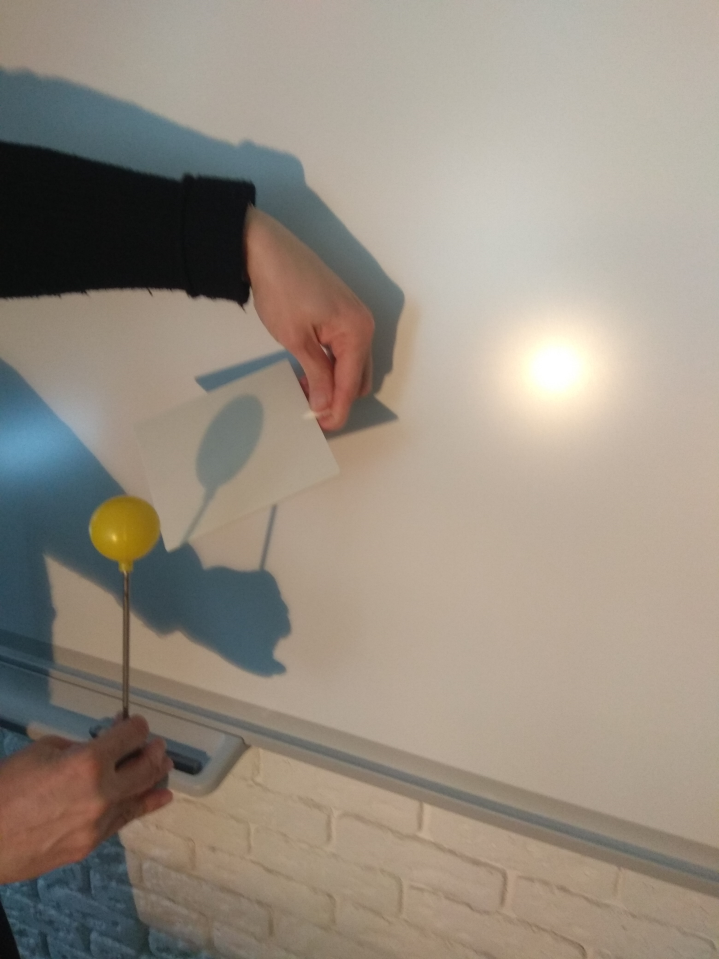 Екран повертають відносно непрозорого предмету: 
змінюється  форма тіні
Слайд 5
Зміна форми тіні на вигнутій поверхні
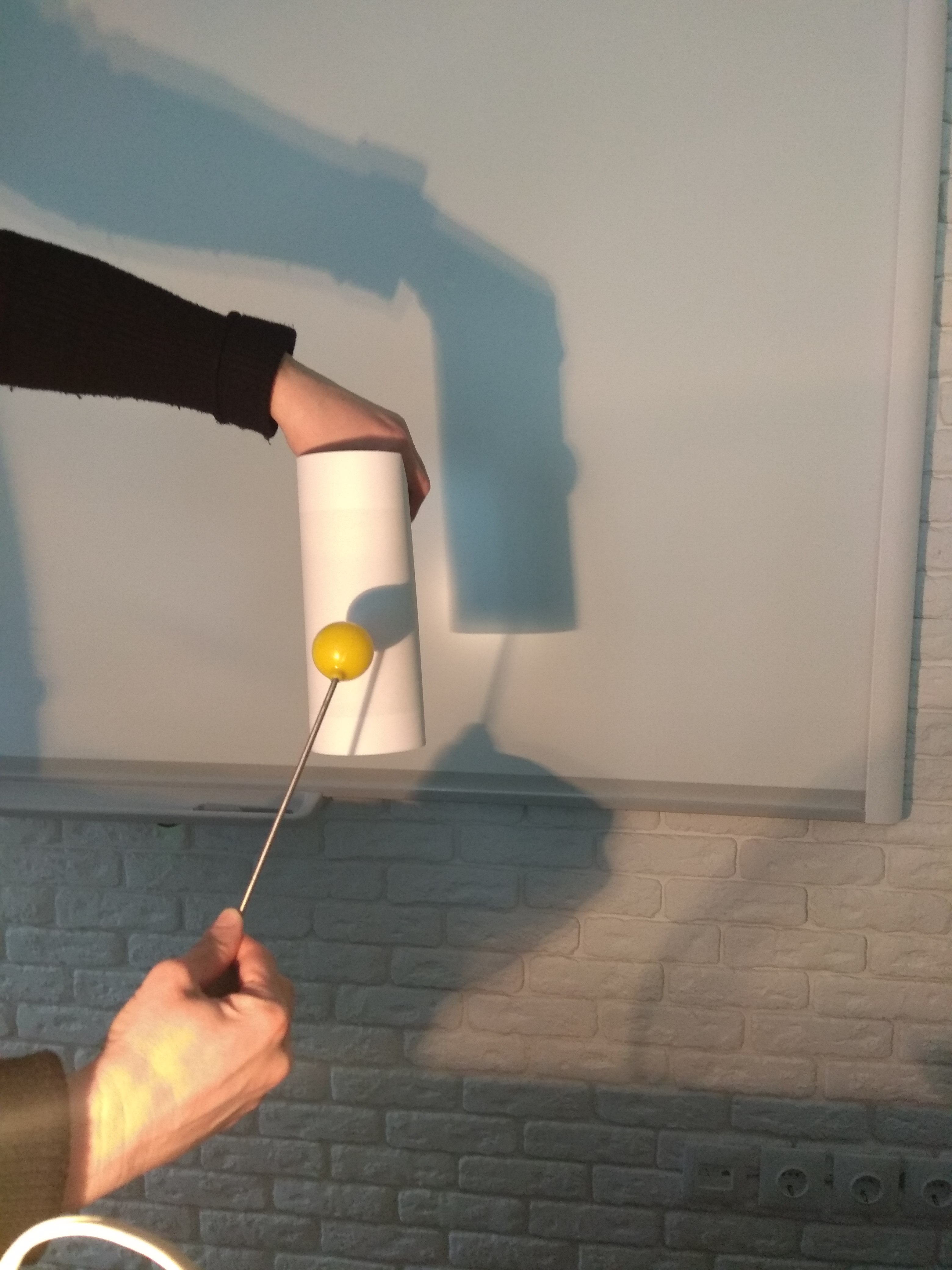 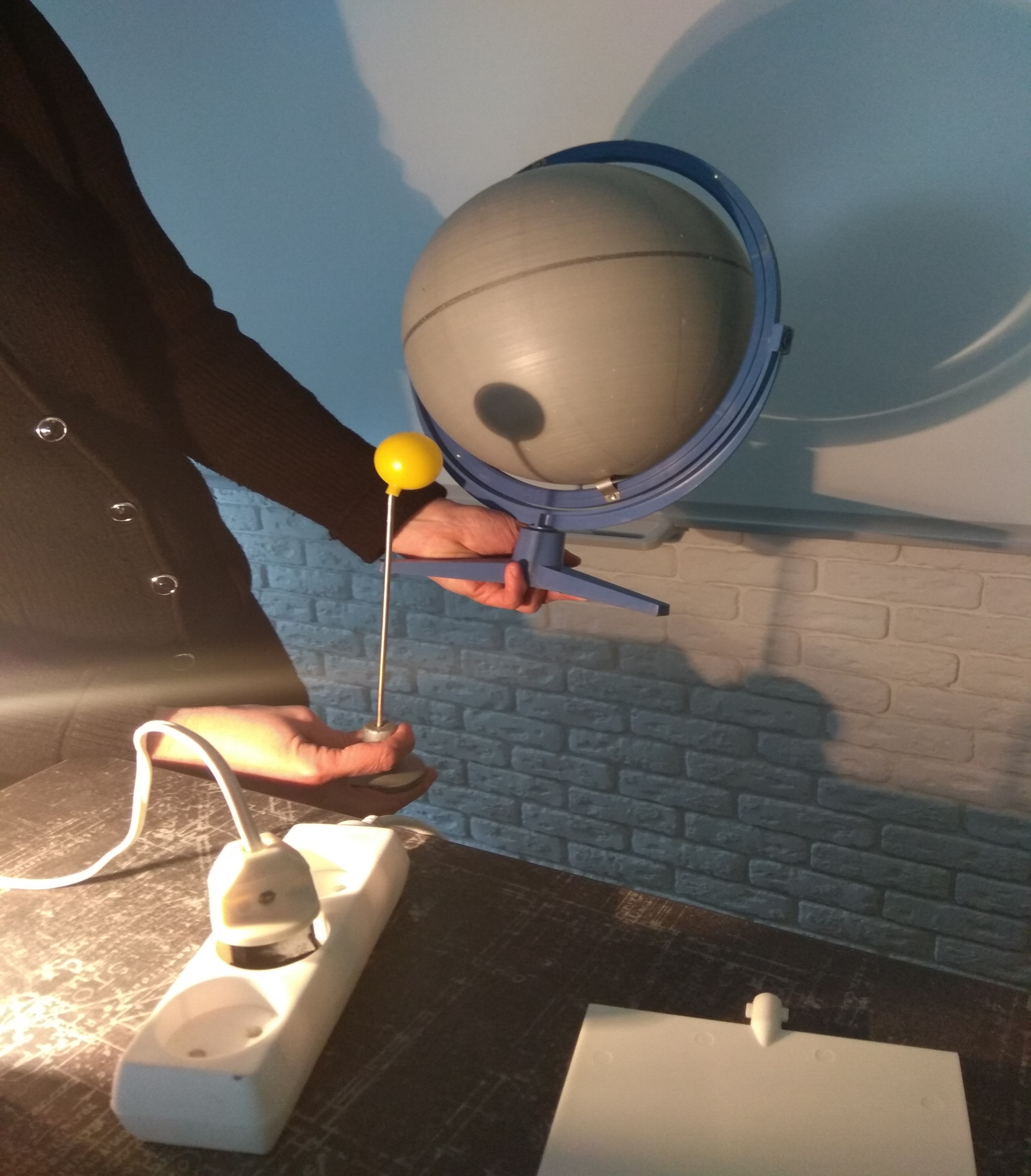 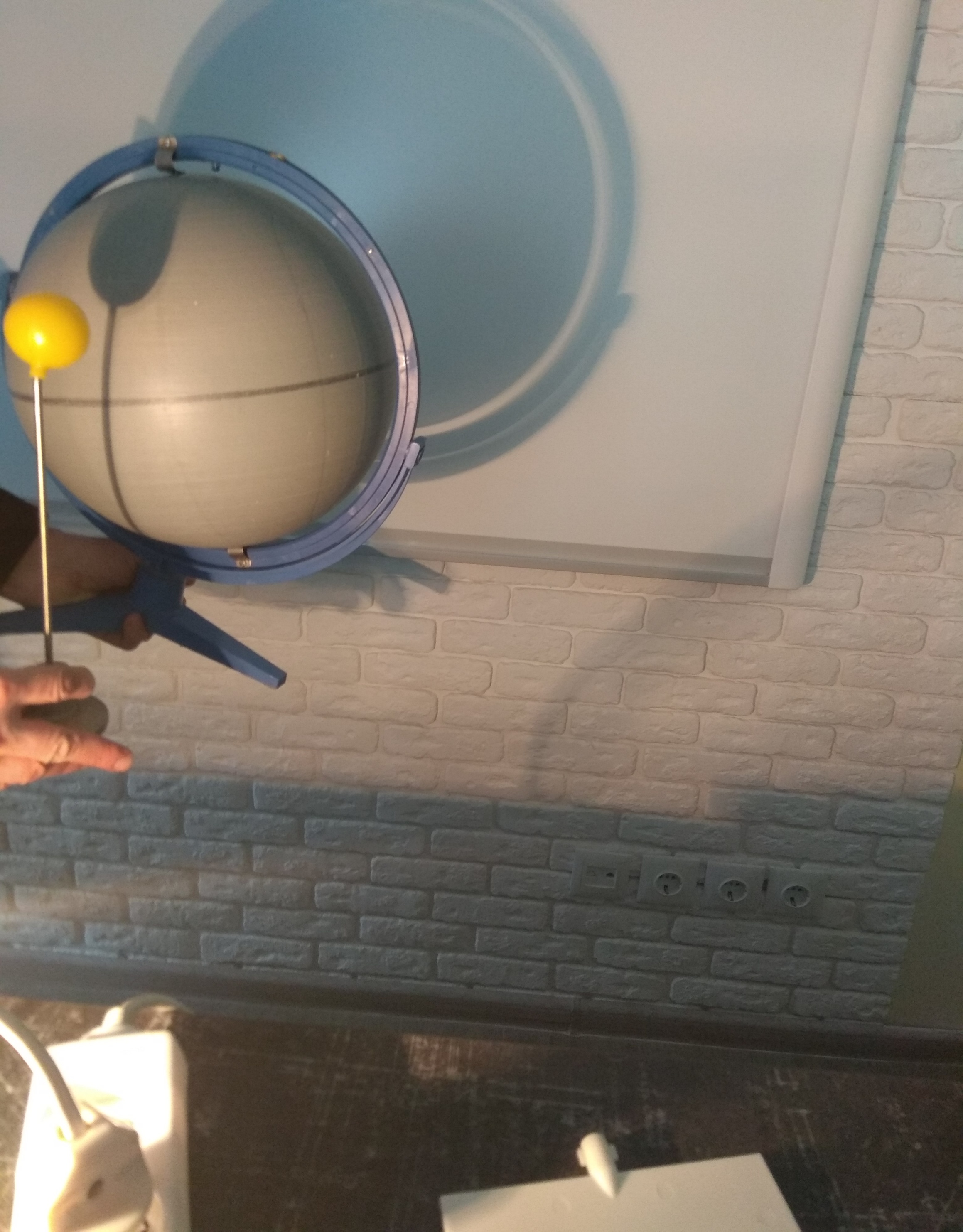 На циліндрі
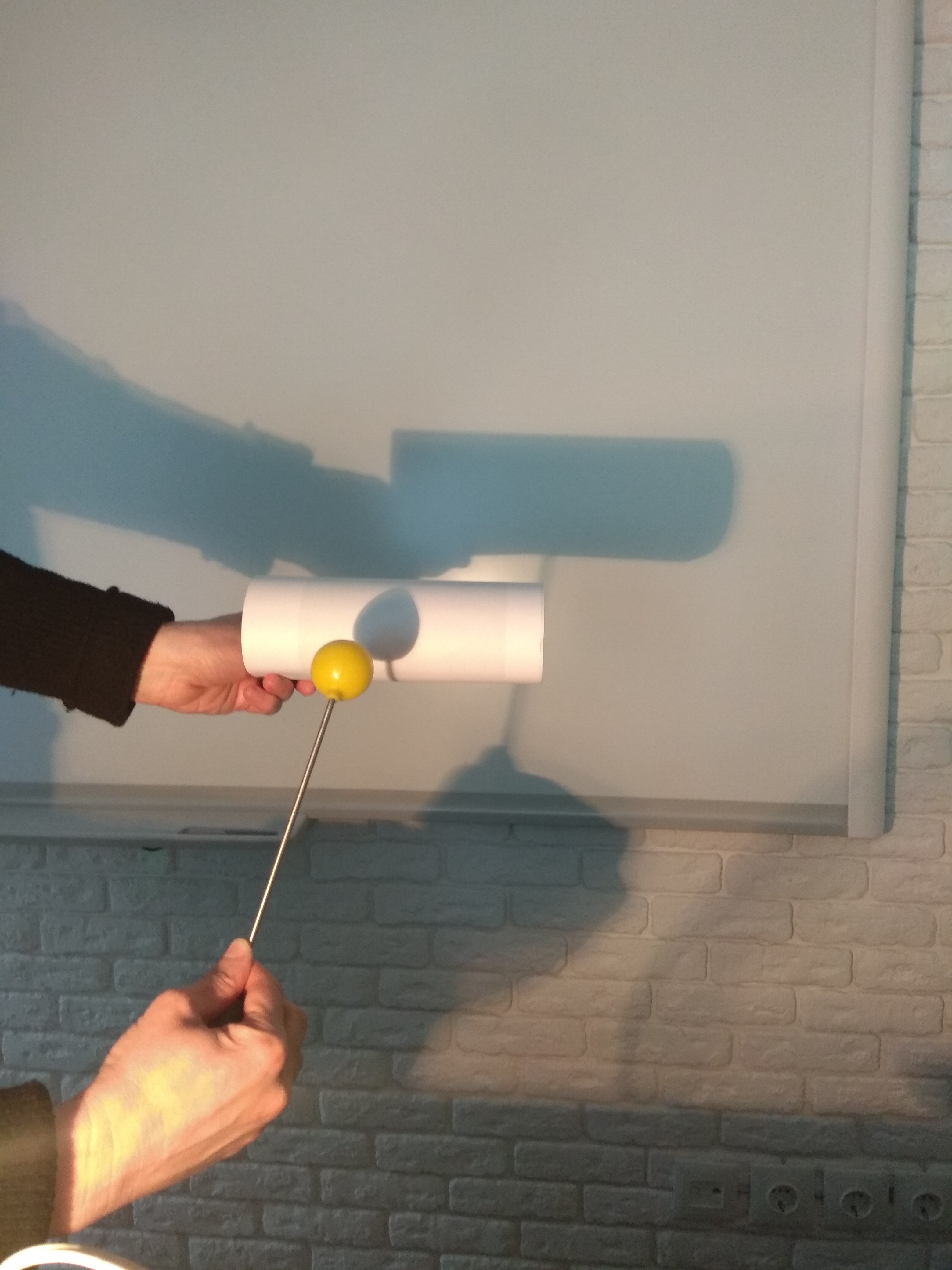 На кулі
Слайд 6
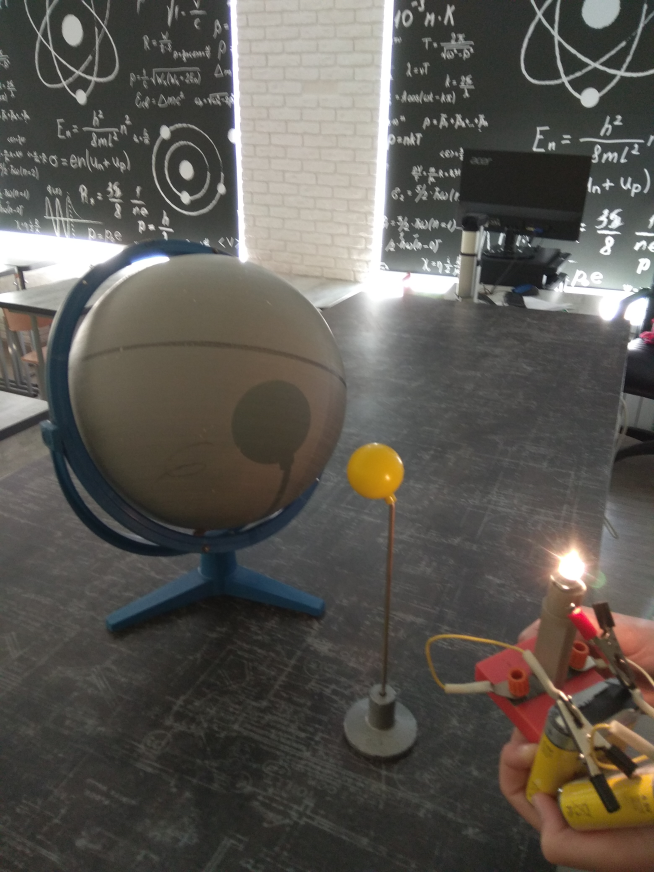 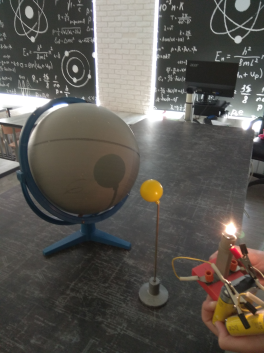 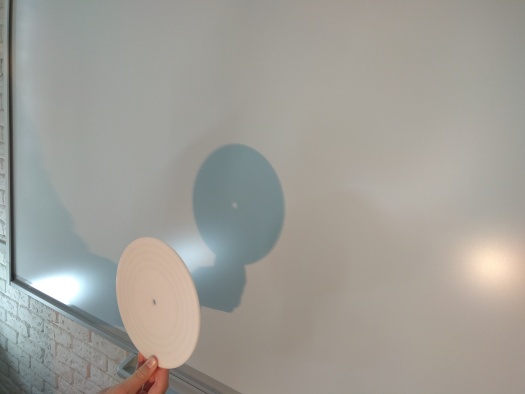 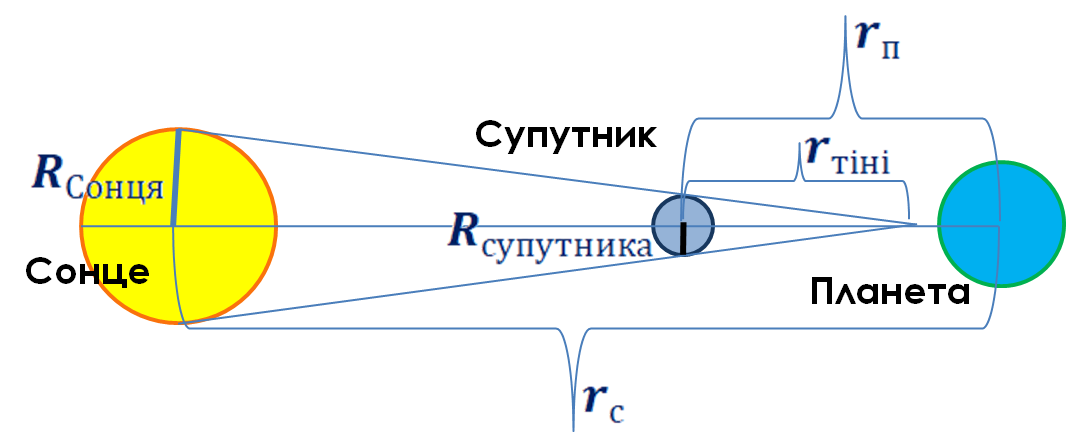 Сонячне затемнення
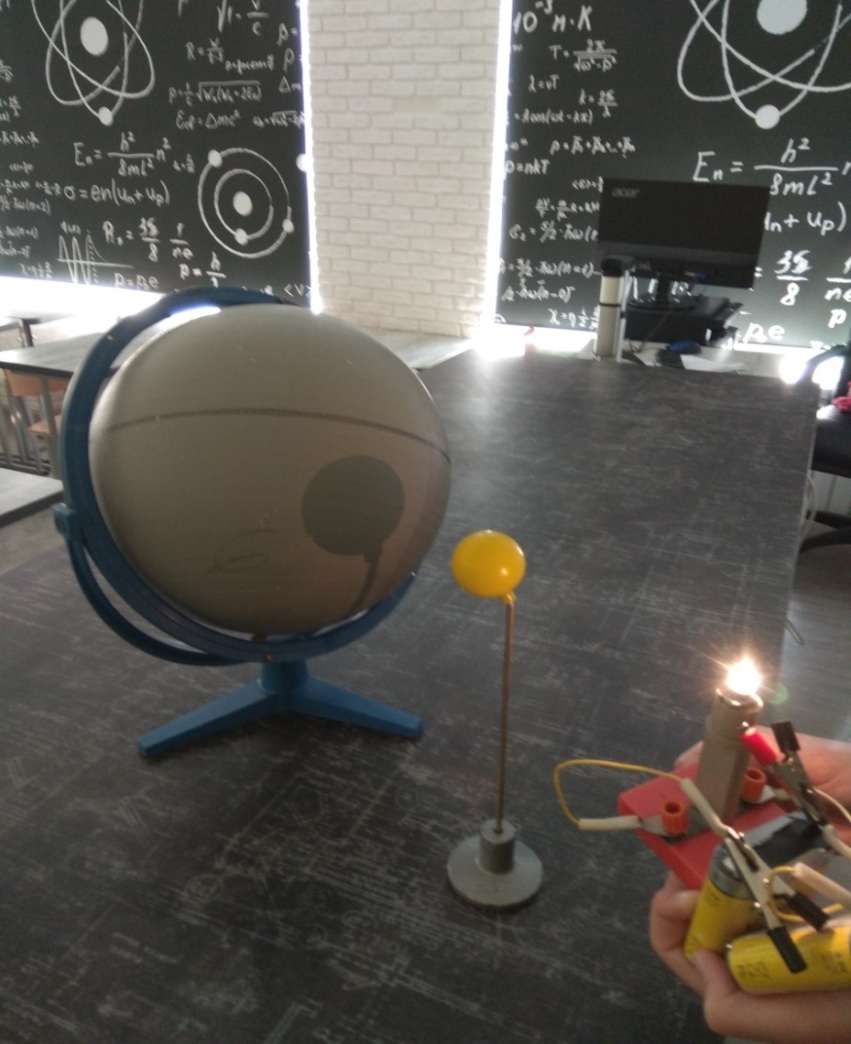 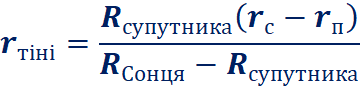 Довжина тіні від супутника
Моделювання сонячного затемнення
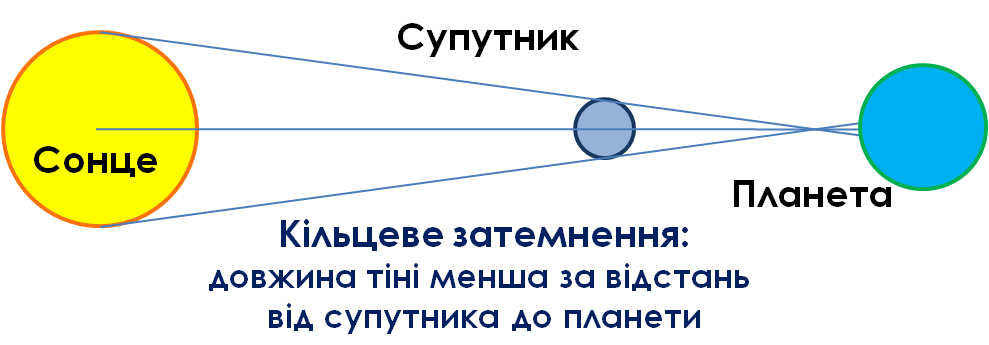 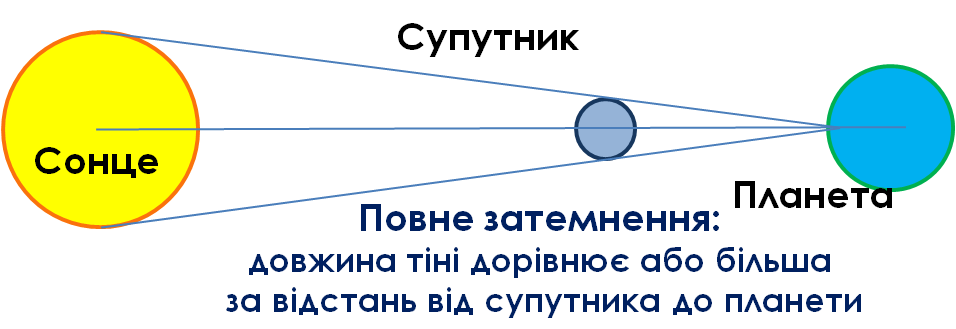 Співвідношення видимих діаметрів Сонця та супутника
Слайд 7
Повне та кільцеве сонячне затемнення
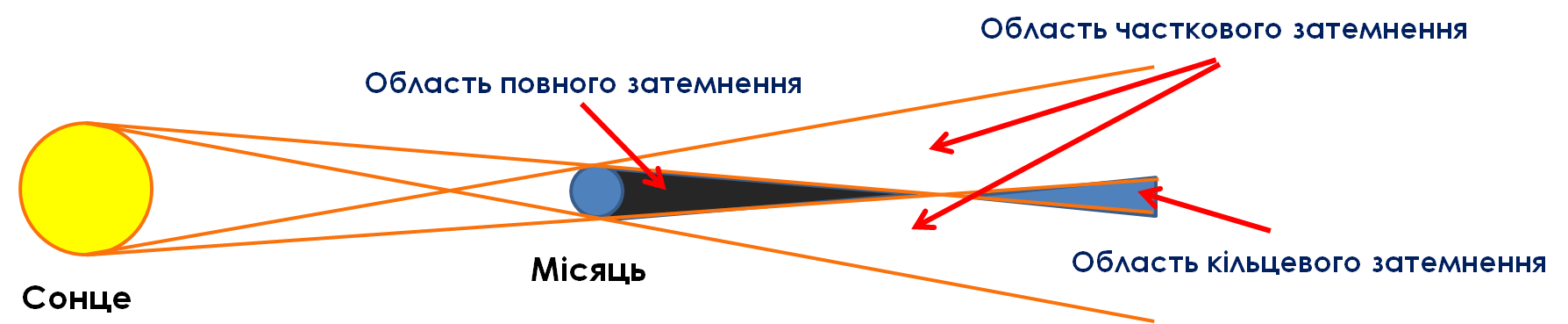 3
1
2
4
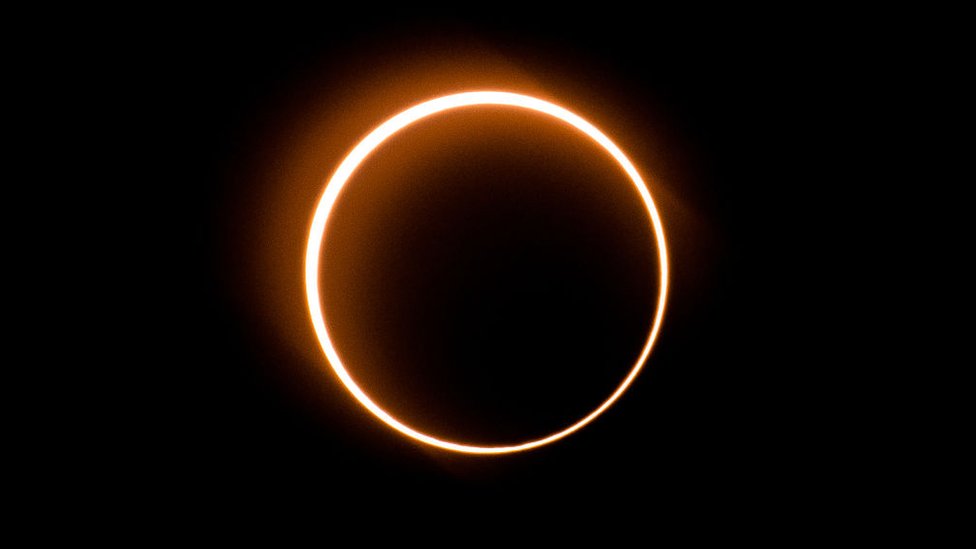 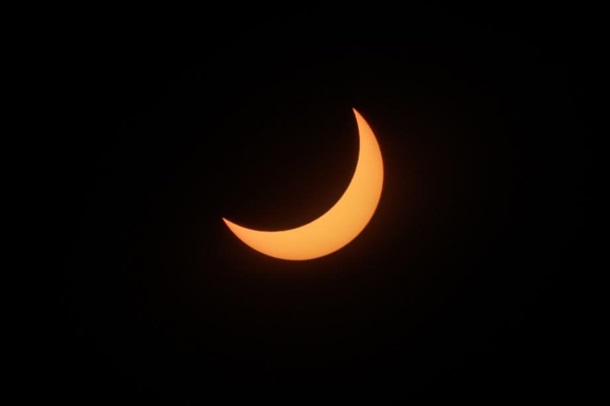 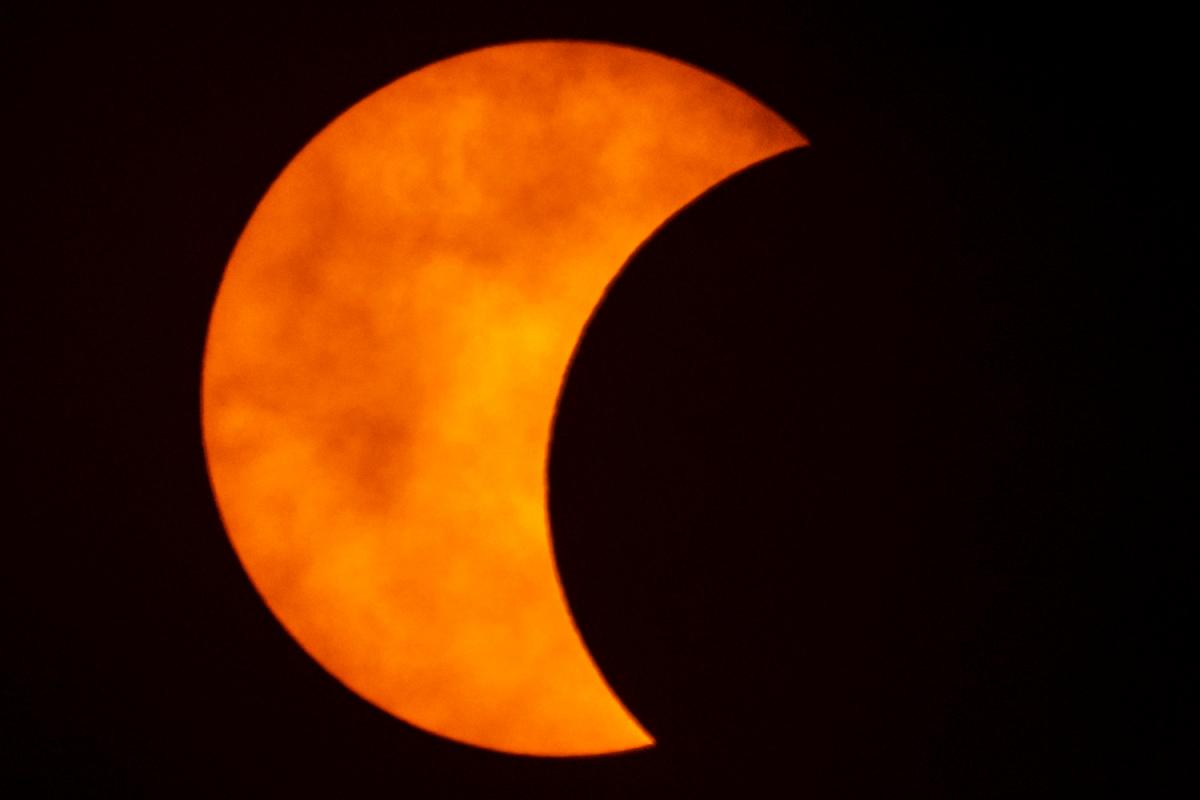 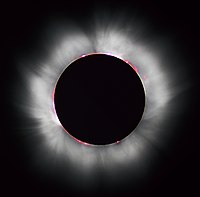 2
3
1
4
Слайд 8
Умови повних та кільцевих затемнень на Землі
Обчислення довжини тіні від Місяця
Земля в афелії, Місяць в апогеї
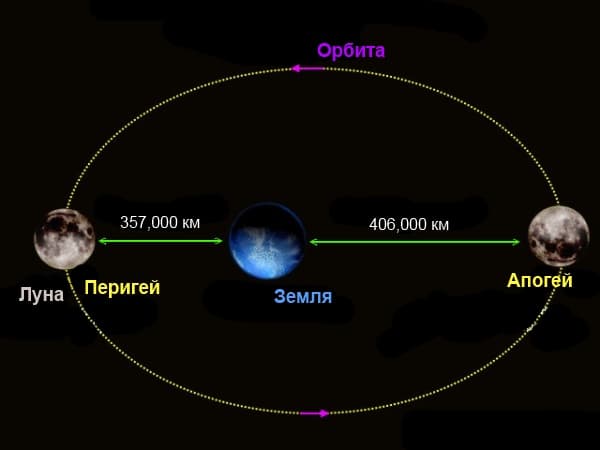 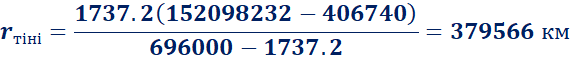 Затемнення кільцеве
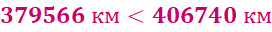 Земля в афелії, Місяць в перигеї
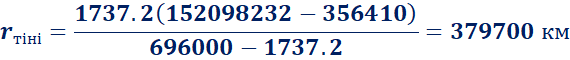 Затемнення повне
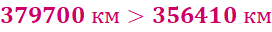 Земля в перигелії, Місяць в апогеї
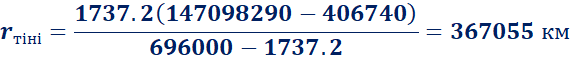 Затемнення кільцеве
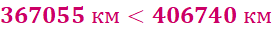 Земля в перигелії, Місяць в перигеї
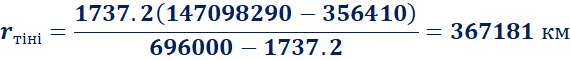 На умови повних та кільцевих затемнень впливає зміна відстані від Місяця до Землі,  зміна відстані від Землі до Сонця не вносить помітний вплив
Затемнення повне
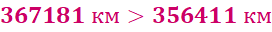 Слайд 9
Визначення за фотографіями місячного затемнення
відносних розмірів земної тіні та видимого діаметра Місяця
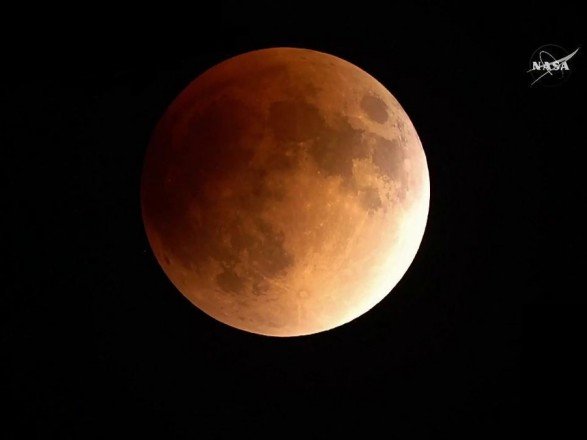 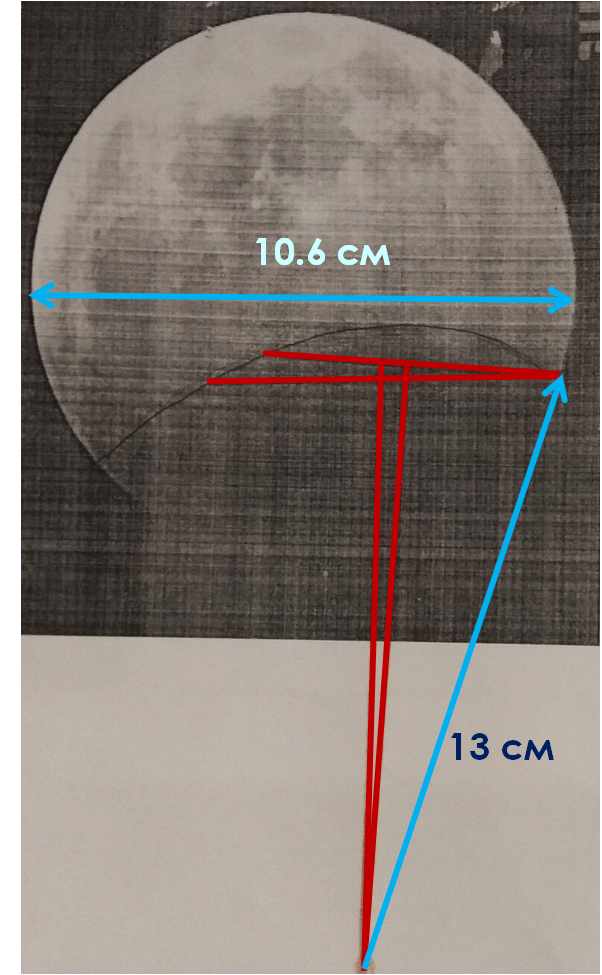 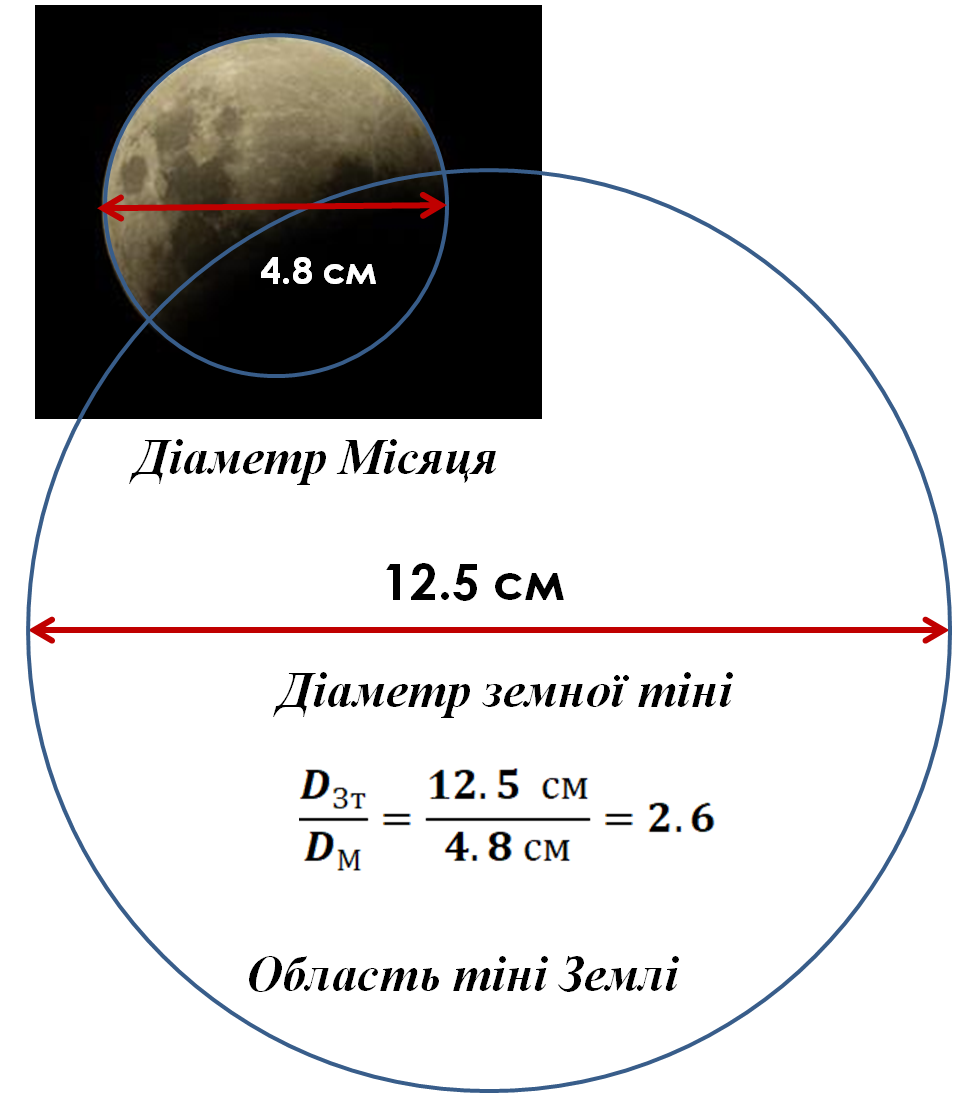 Метод серединних
 перпендикулярів
Якщо форма тіні Землі  є кругом, то форма Землі – куля
Діаметр тіні Землі на відстані Місяця в 2.5 разів більший, отже, Місяць  повністю затінений
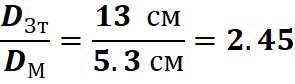 Метод геометричної побудови
Слайд 10
Обчислення довжини тіні від супутників Марса
Довжина тіні Фобоса
Марс
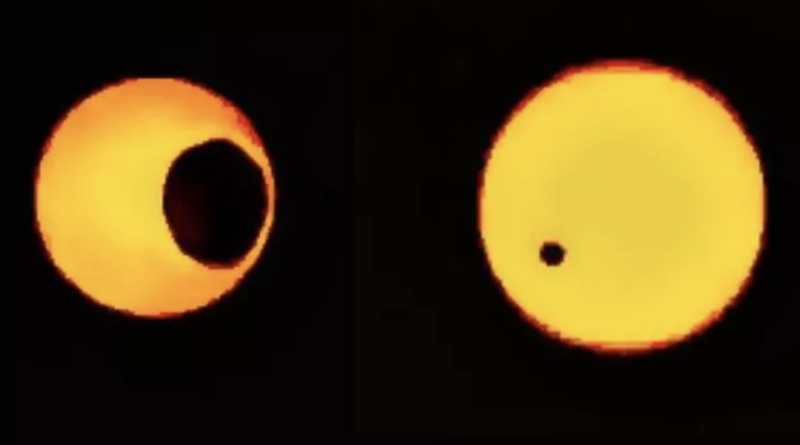 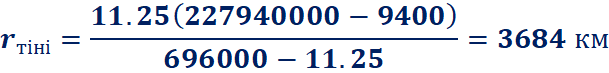 Відстань від Фобоса до Марса
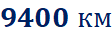 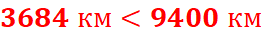 Довжина тіні Деймоса
Деймос
Фобос
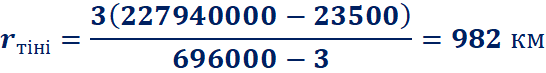 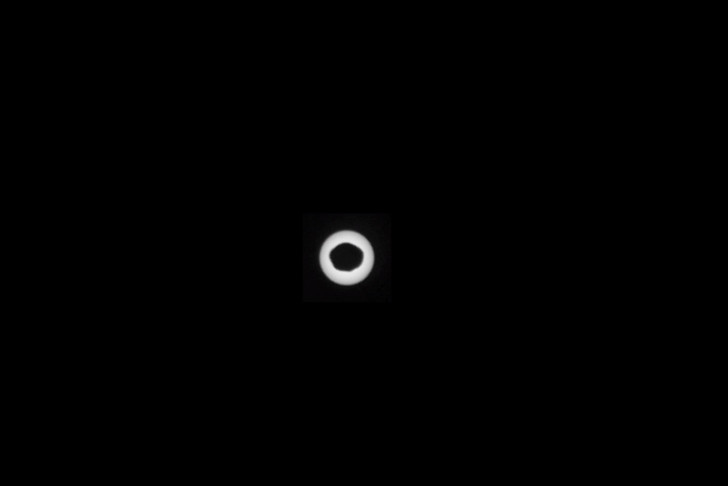 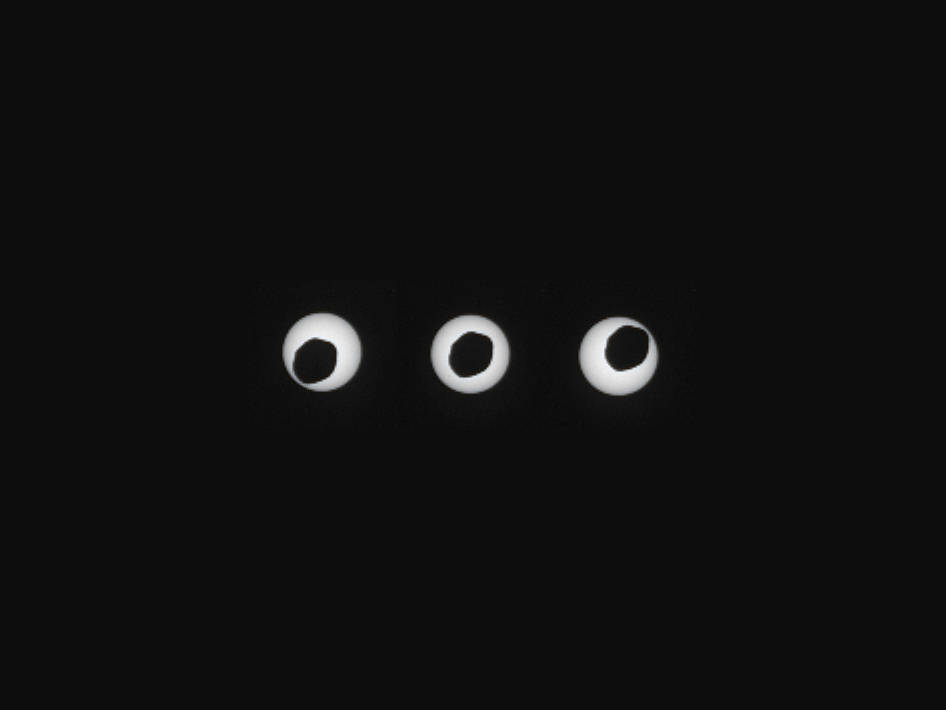 Кільцеві затемнення
 Марса
Відстань від Деймоса до Марса
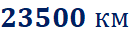 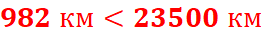 Для Марса можливі лише кільцеві затемнення!
Слайд 11
Юпітер
На Юпітері можливі повні сонячні затемнення, що підтверджують фото з космічних апаратів
 Тінь від найбільших  супутників Юпітера проектується на верхні шари атмосфери Юпітера
  Тіні мають більш чіткий контур, ніж тінь від Місяця на Землю
 Можливе потрійне затемнення
  Сонячні затемнення для Юпітера доволі часте явище
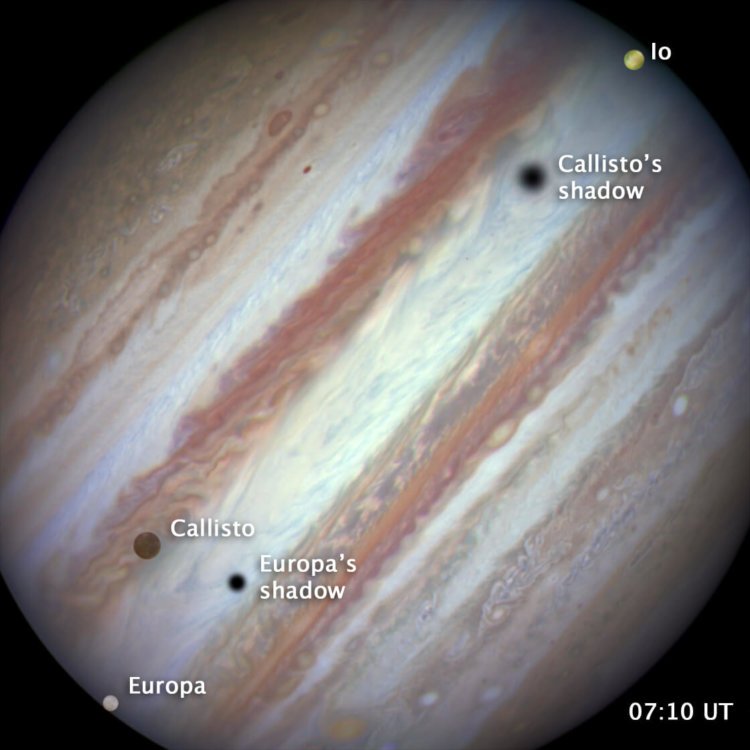 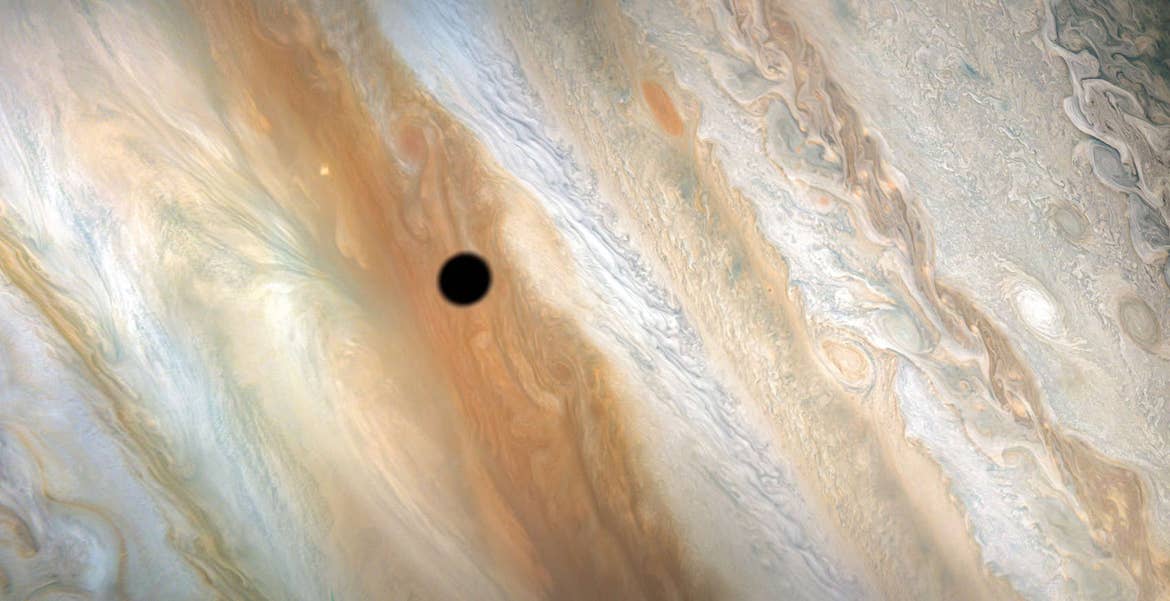 Потрійне затемнення
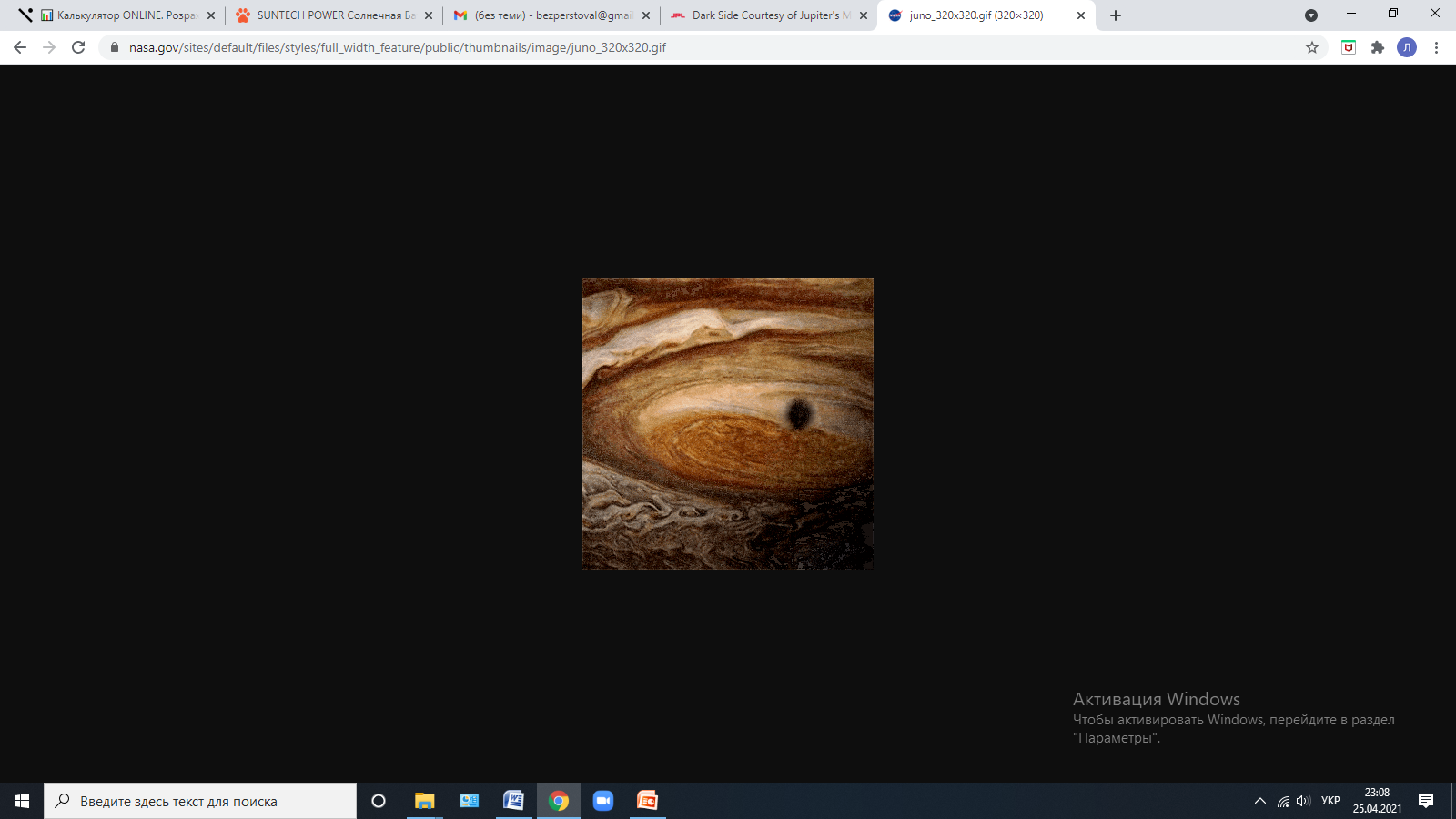 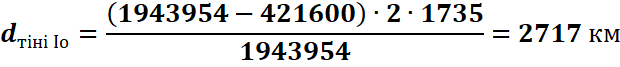 Слайд 12
Обчислення довжини тіні від деяких супутників Юпітера
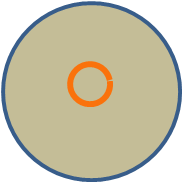 Відносні кутові розміри супутника та Сонця, якщо б спостереження проводилося з верхніх шарів атмосфери Юпітера
Довжина тіні і відстань від супутника до Юпітера
Іо
Затемнення повне
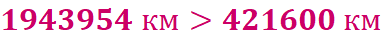 Ганімед
Затемнення повне
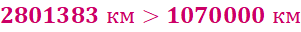 Європа
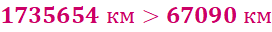 Затемнення повне
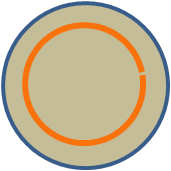 Калісто
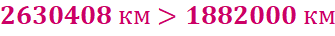 Затемнення повне
Альматея
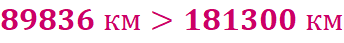 Затемнення часткове
Слайд 13
Затемнення на Сатурні (знімки Кассіні)
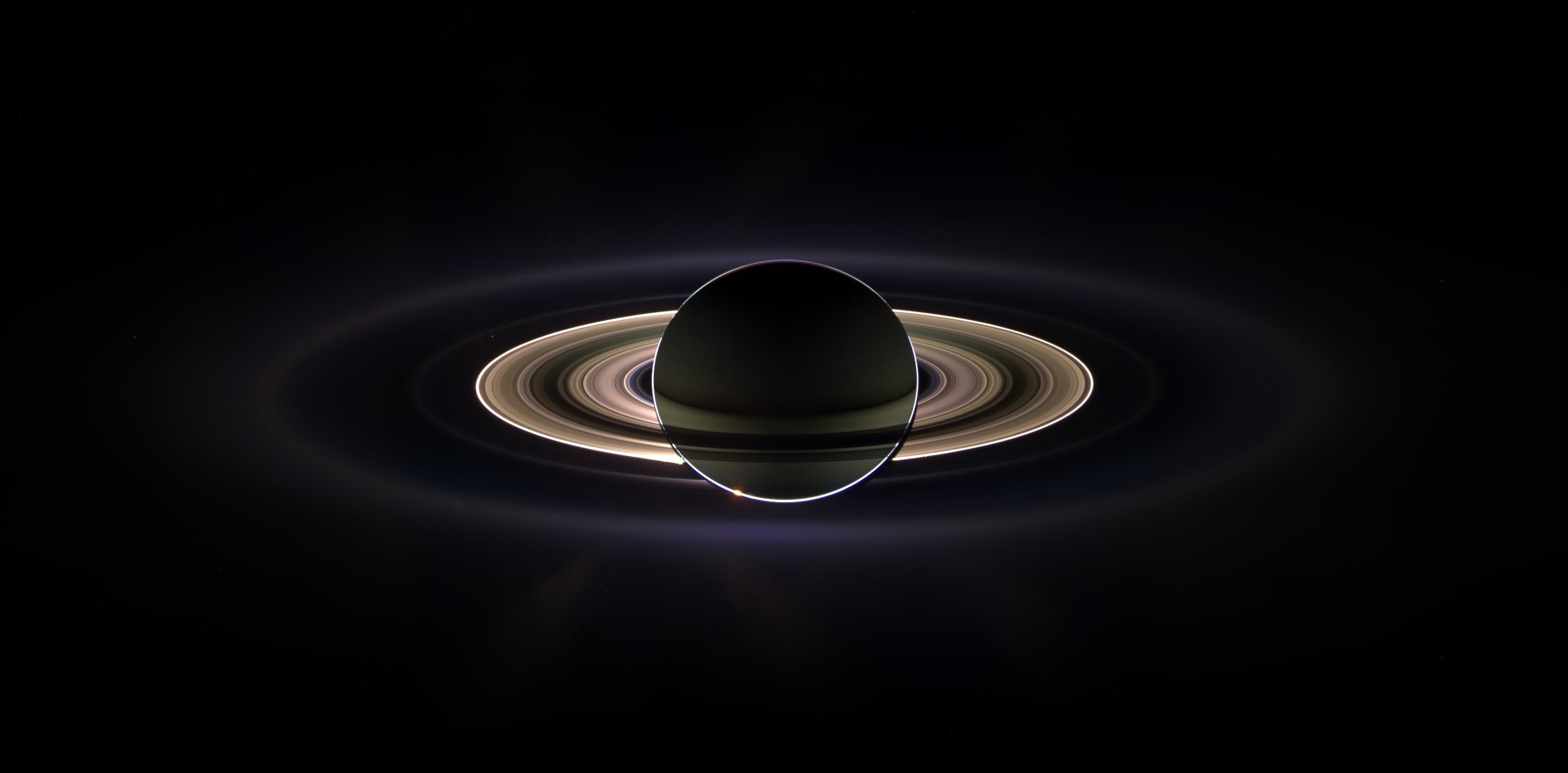 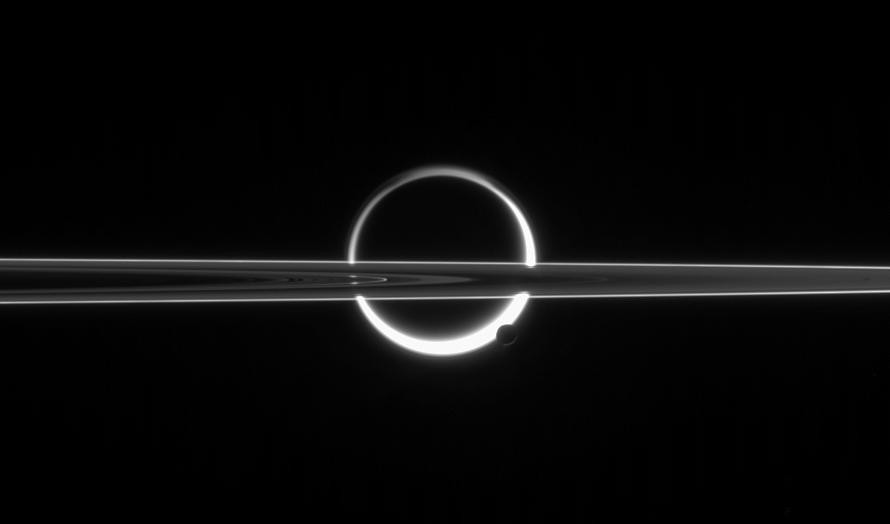 Сатурн блокує світло Сонця
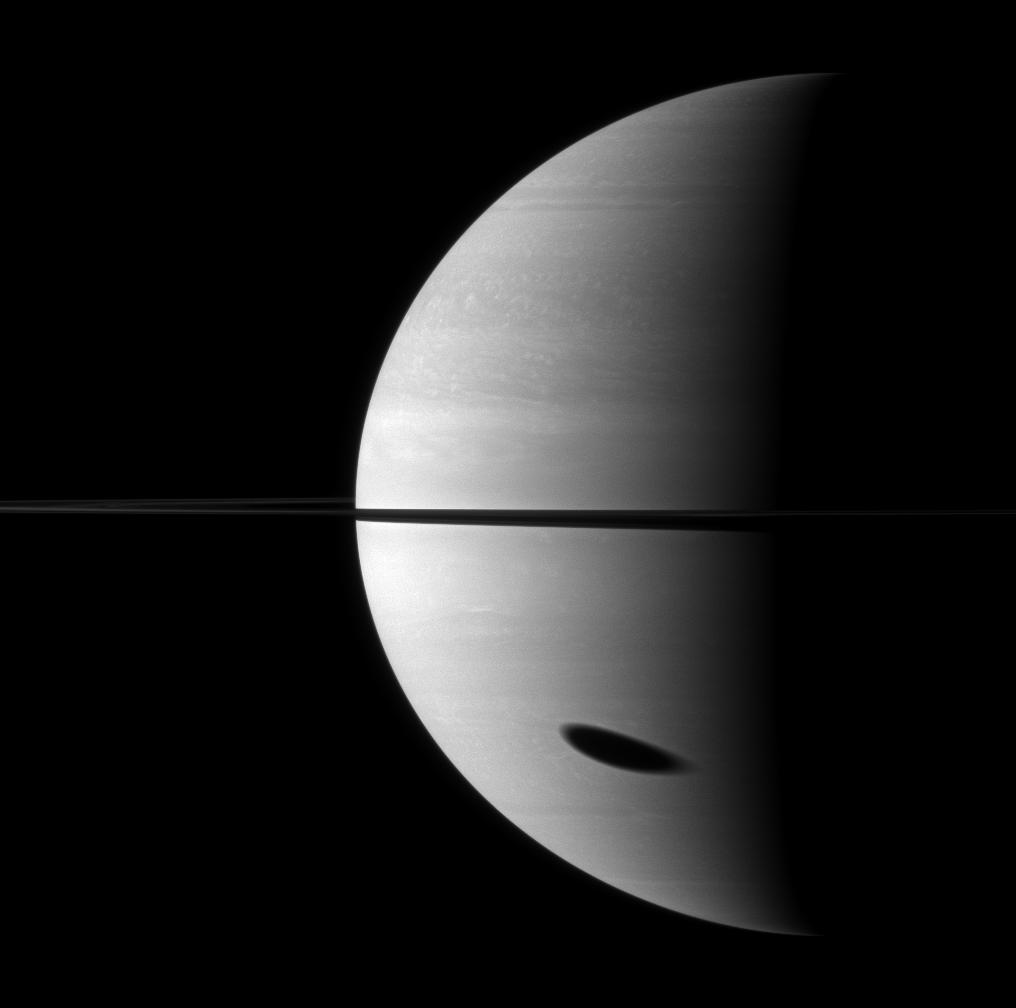 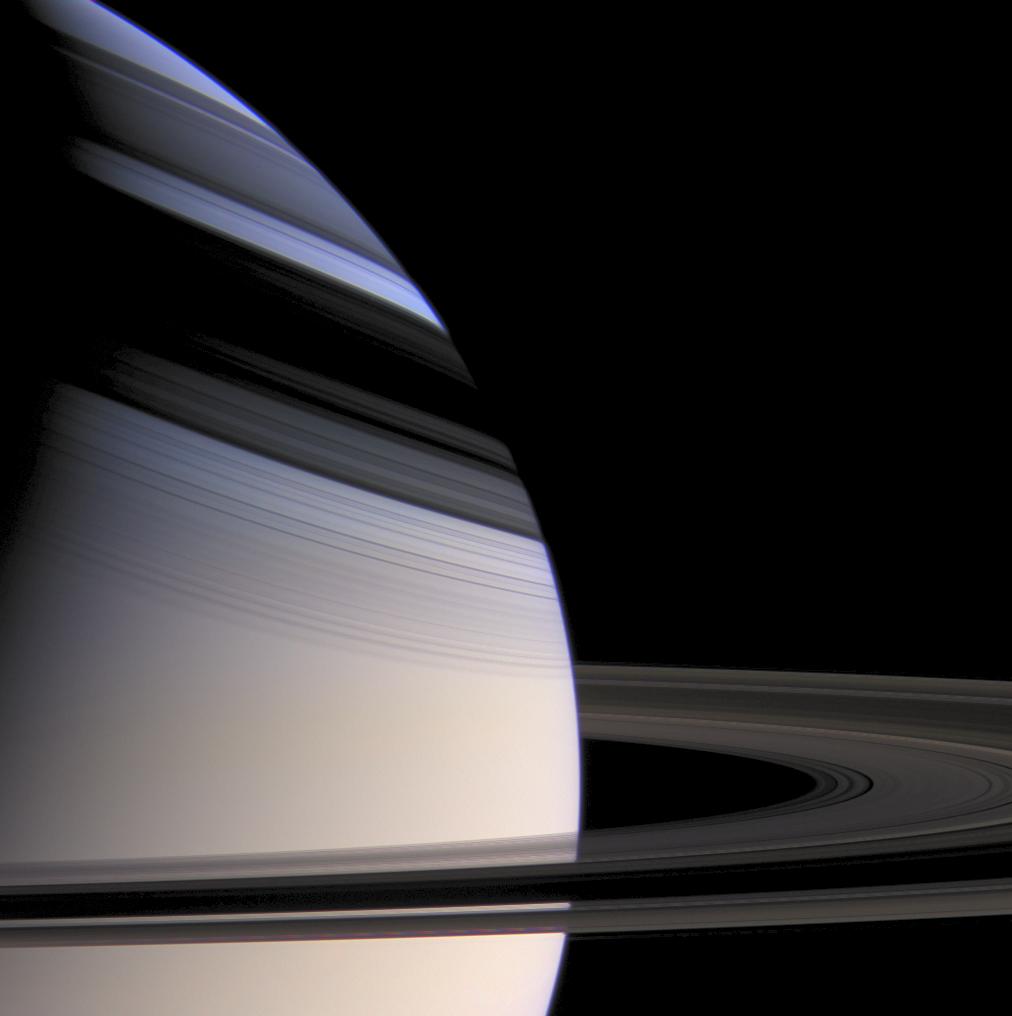 Затемнення Сонця Титаном
Тіні від кілець
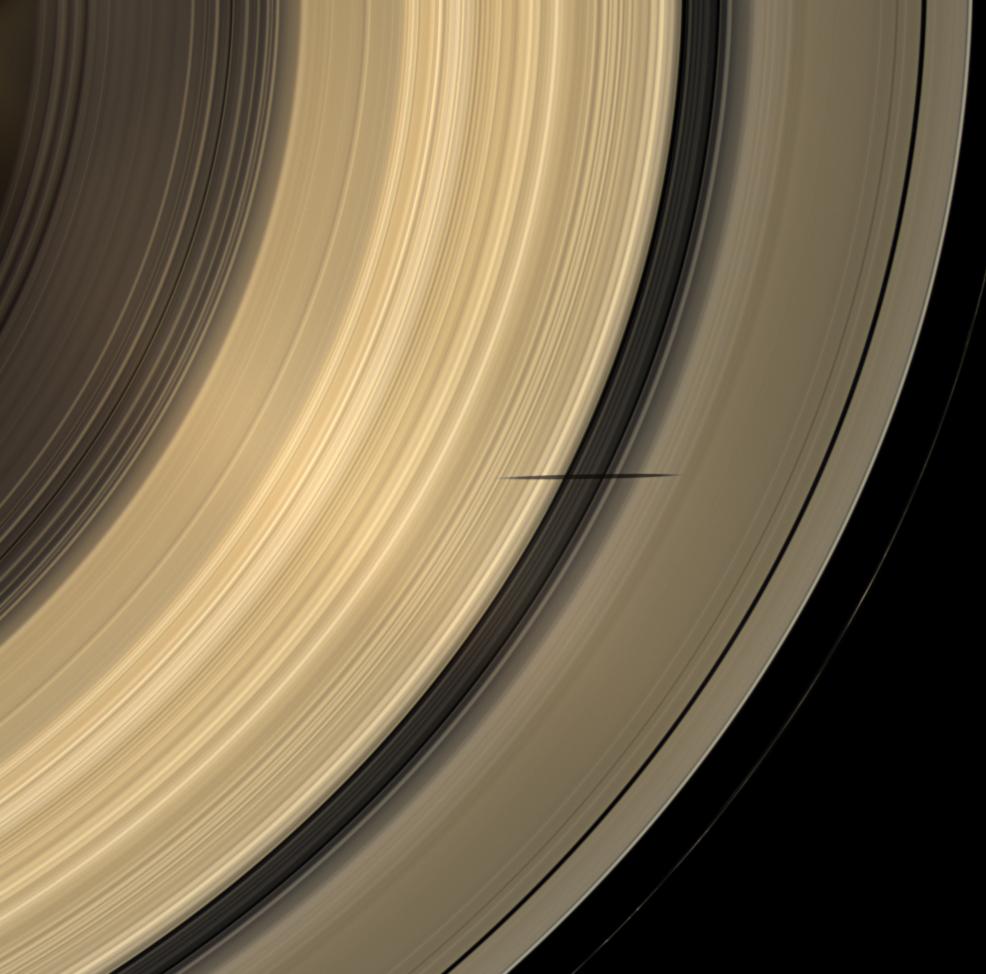 Тінь від Мімаса на кільцях Сатурна
Тінь від Титану
Слайд 14
Обчислення довжини тіні від деяких супутників Сатурна
Відносні кутові розміри супутника та Сонця, якщо б спостереження проводилося з верхніх шарів атмосфери Сатурна
Довжина тіні і відстань від супутника до Сатурна
Мімас
Затемнення часткове
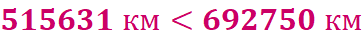 Енцелад
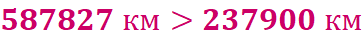 Затемнення повне
Титан
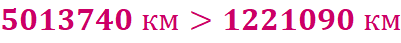 Затемнення повне
Япет
Затемнення часткове
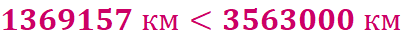 Слайд 15
Утворення тіні та напівтіні під час затемнень
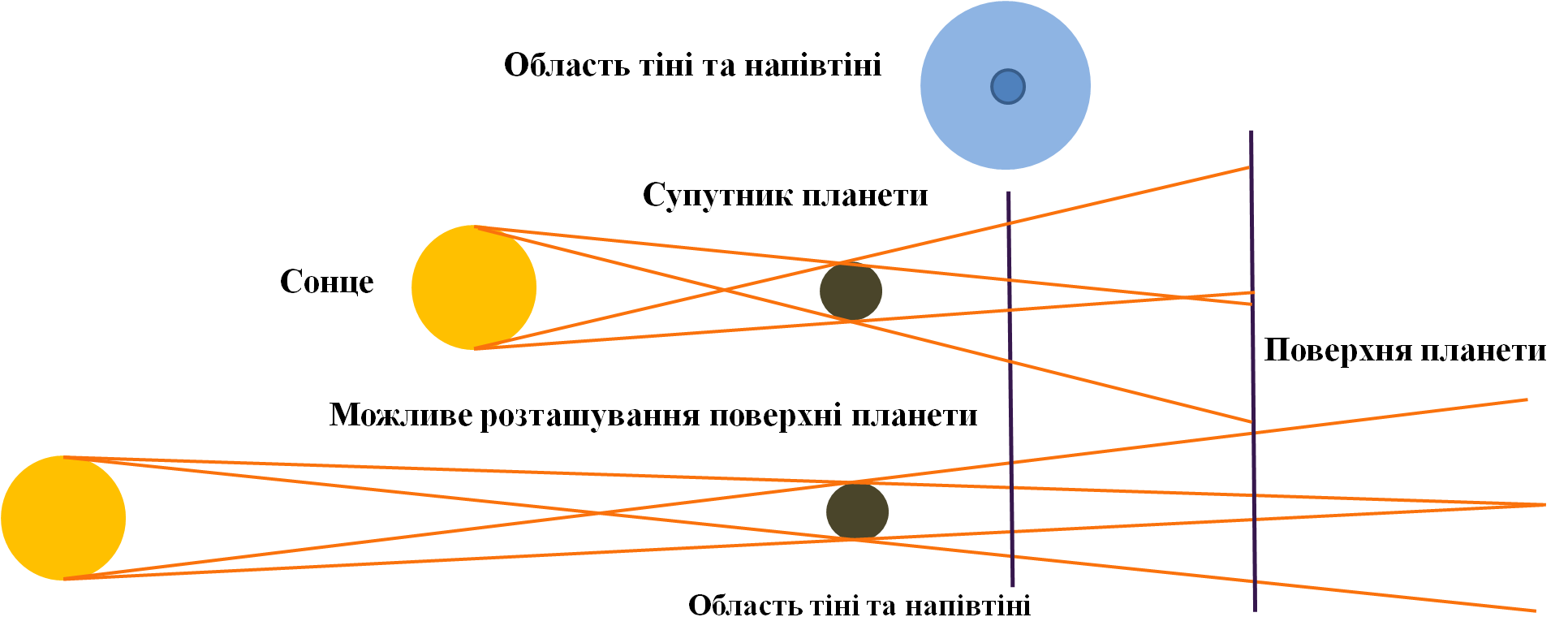 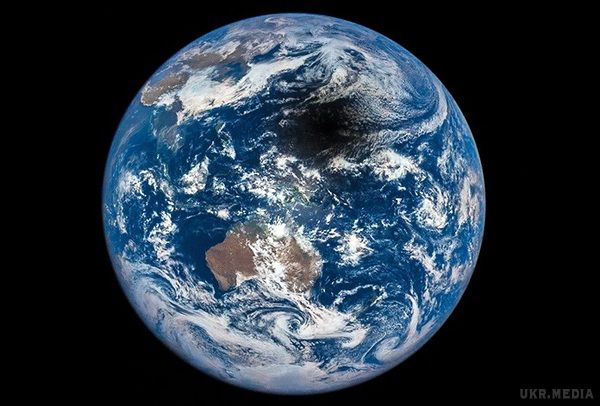 Чим далі протяжне джерело світла, тим більшу ділянку займає область тіні, ніж напівтіні
Місяць в перигеї, Земля в перигелії
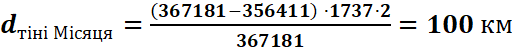 Місяць в перигеї, Земля в афелії
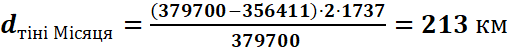 Слайд 16
Затемнення на Урані, Нептуні
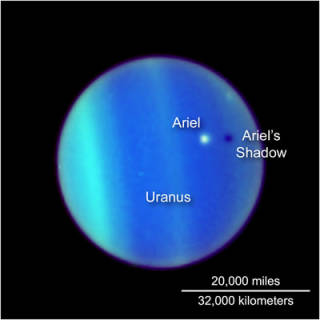 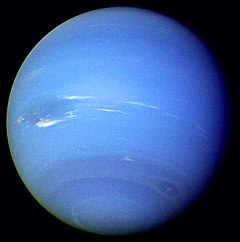 Повне сонячне затемнення Тритоном для Нептуна
Нептун
Довжина тіні від Тритона – супутника Нептуна
Уран
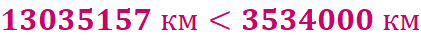 Повне сонячне затемнення Аріелем для Урану
Слайд 17
Навіщо вивчати затемнення?
Для встановлення точної дати історичних подій на Землі
Для уточнення швидкості обертання планети, супутника
Для дослідження атмосфери Сонця, атмосфери Землі, атмосфери планети, супутника планети, кілець Сатурна
Для перевірки теорії відносності Ейнштейна
Висновки
Умови настання часткового чи повного сонячного затемнення залежать від розмірів Сонця, супутника, відстані від Сонця до планети, від відстані від супутника до планети
Для будь-якої планети, де є супутники відбуваються сонячні затемнення: повні, кільцеві, часткові
Сонячне земне затемнення – унікальне внаслідок геометричної випадковості небесного співпадання видимих розмірів Сонця та Місяця
Слайд 18
Дякую за увагу!